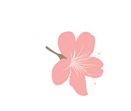 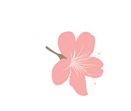 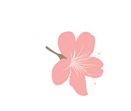 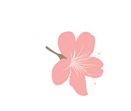 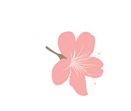 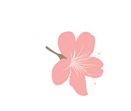 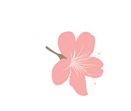 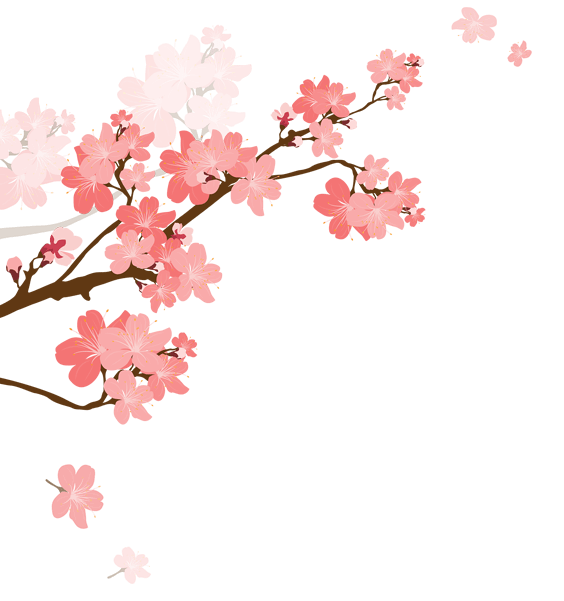 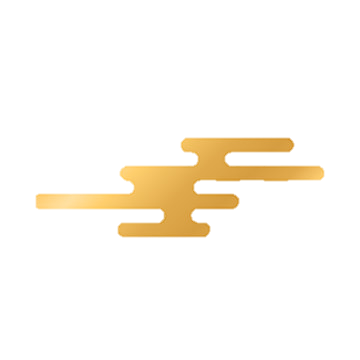 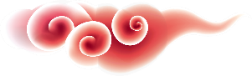 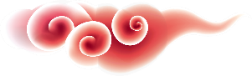 Măng Non
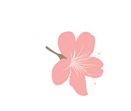 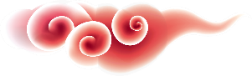 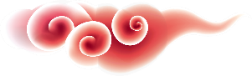 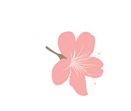 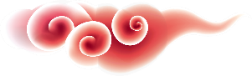 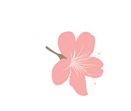 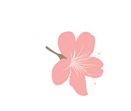 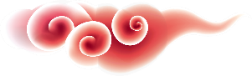 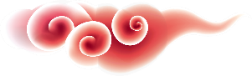 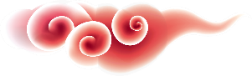 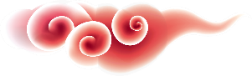 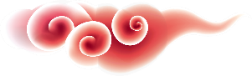 HỌP PHỤ HUYNH
CUỐI HỌC KÌ II
HỌP PHỤ HUYNH
CUỐI HỌC KÌ II
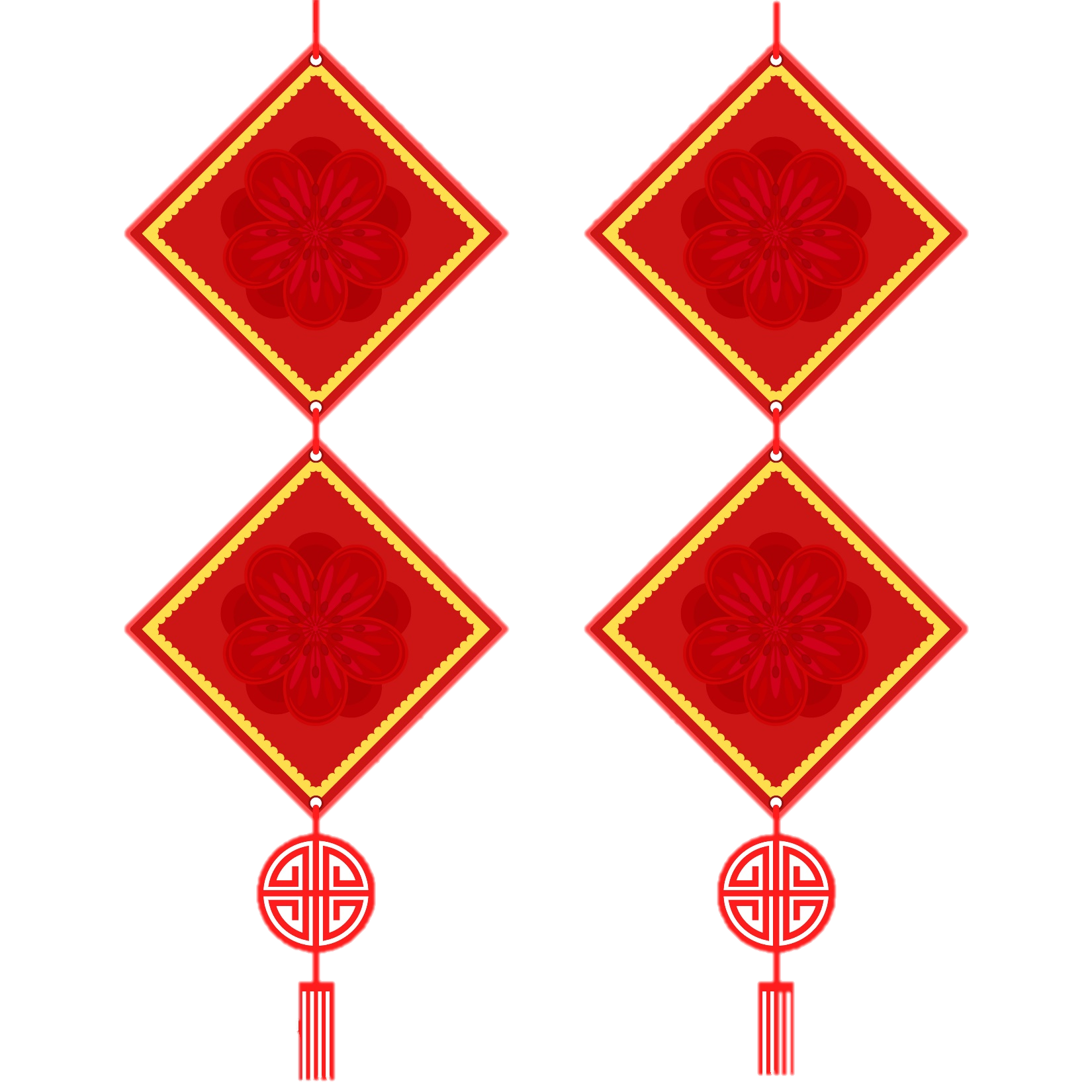 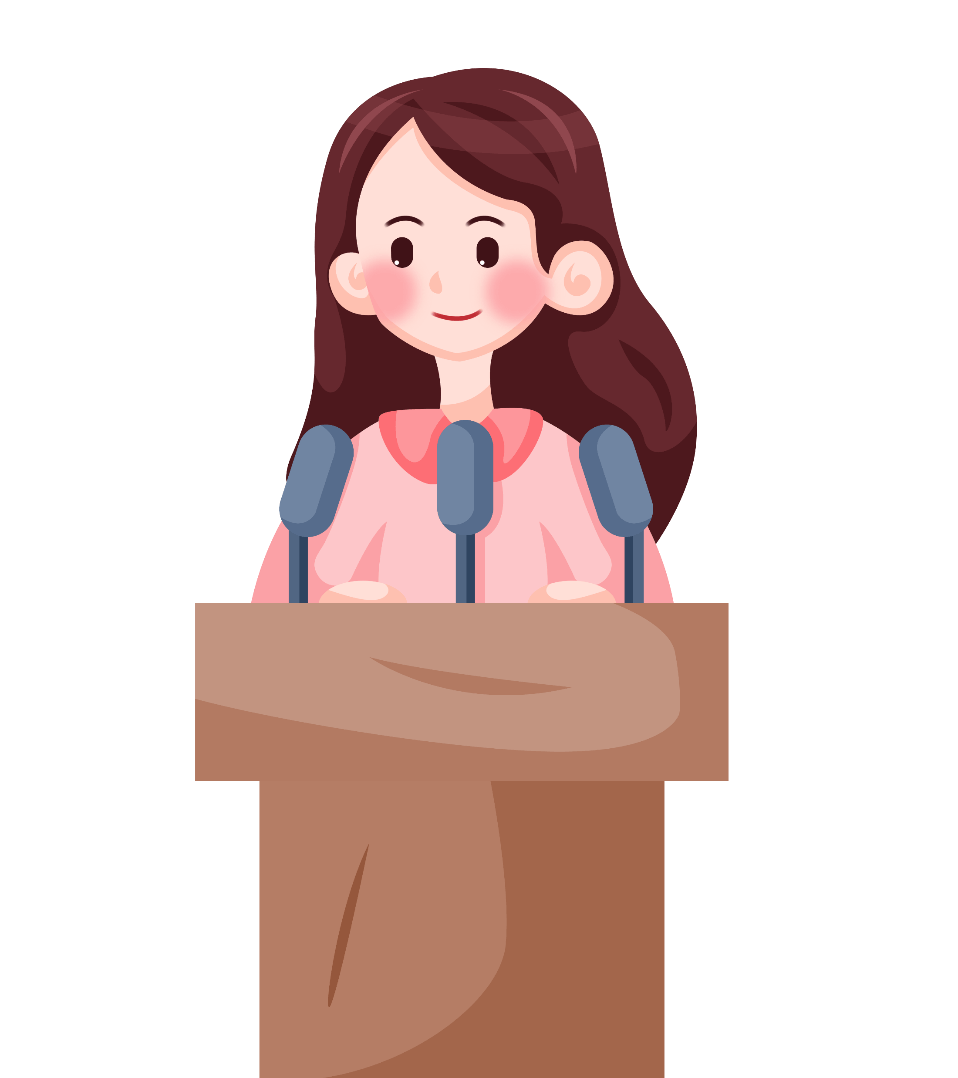 Lớp ……..
GVCN: ……………….
[Speaker Notes: Design by Diệu Hiền MNT - 0905597492]
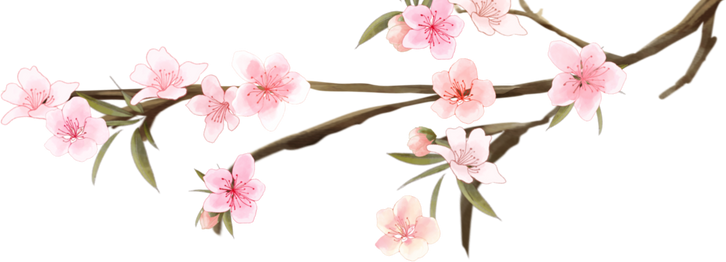 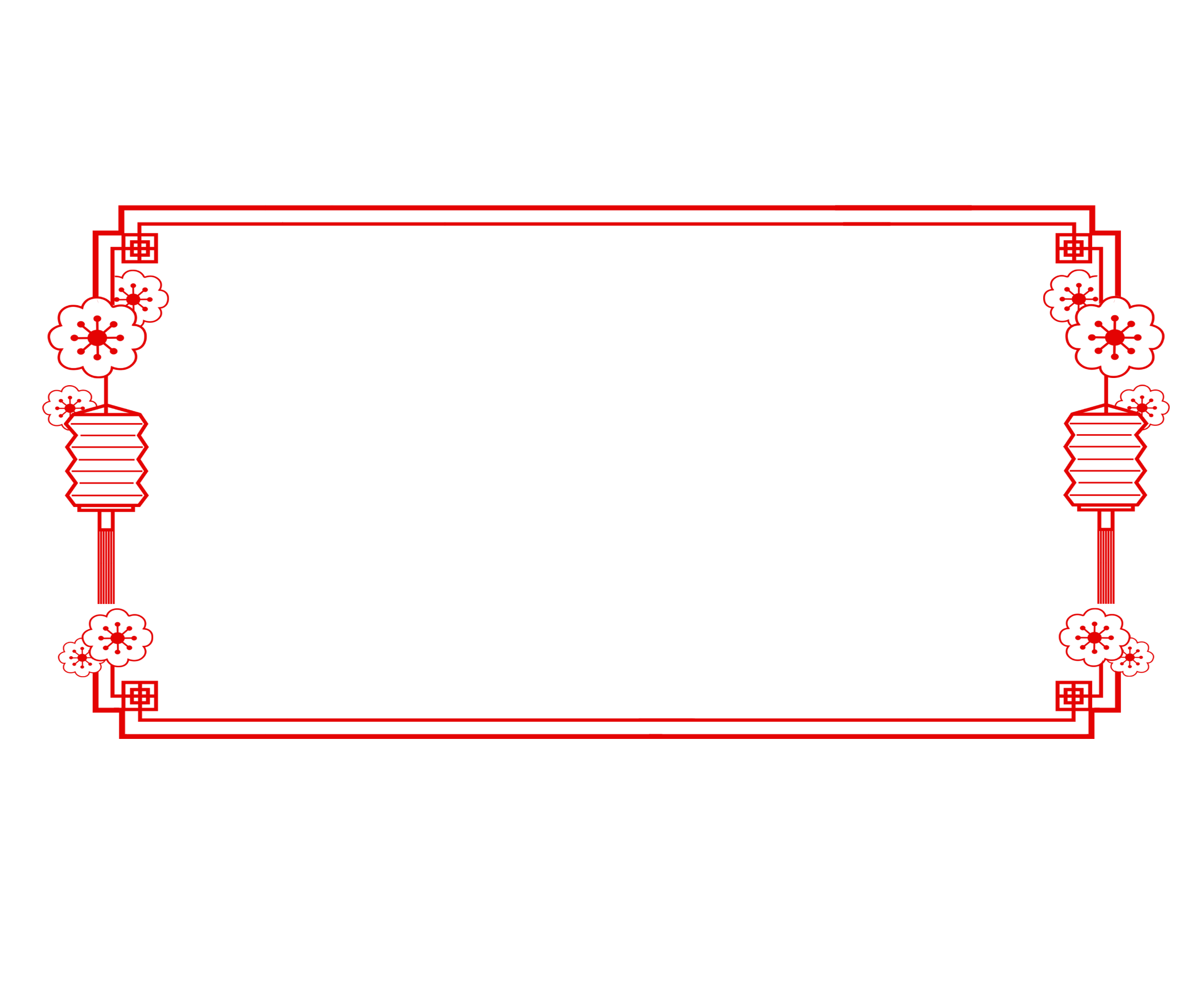 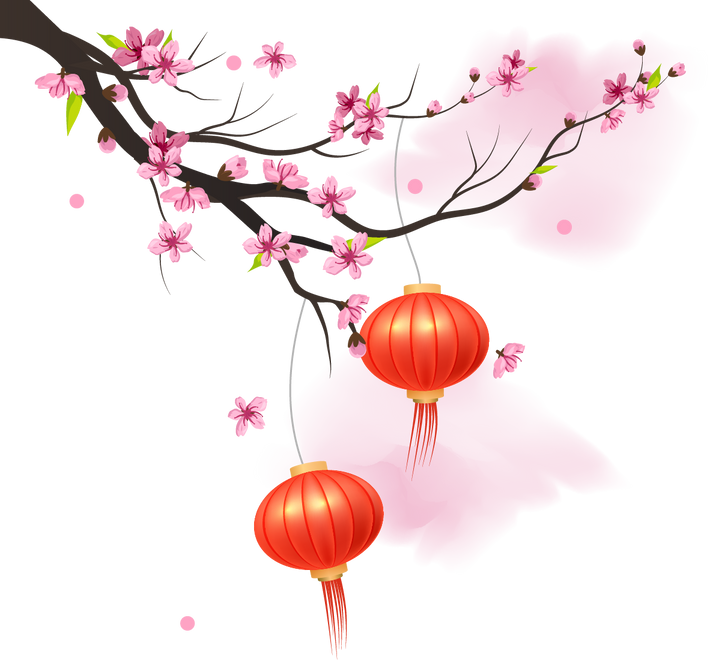 NỘI DUNG CUỘC HỌP
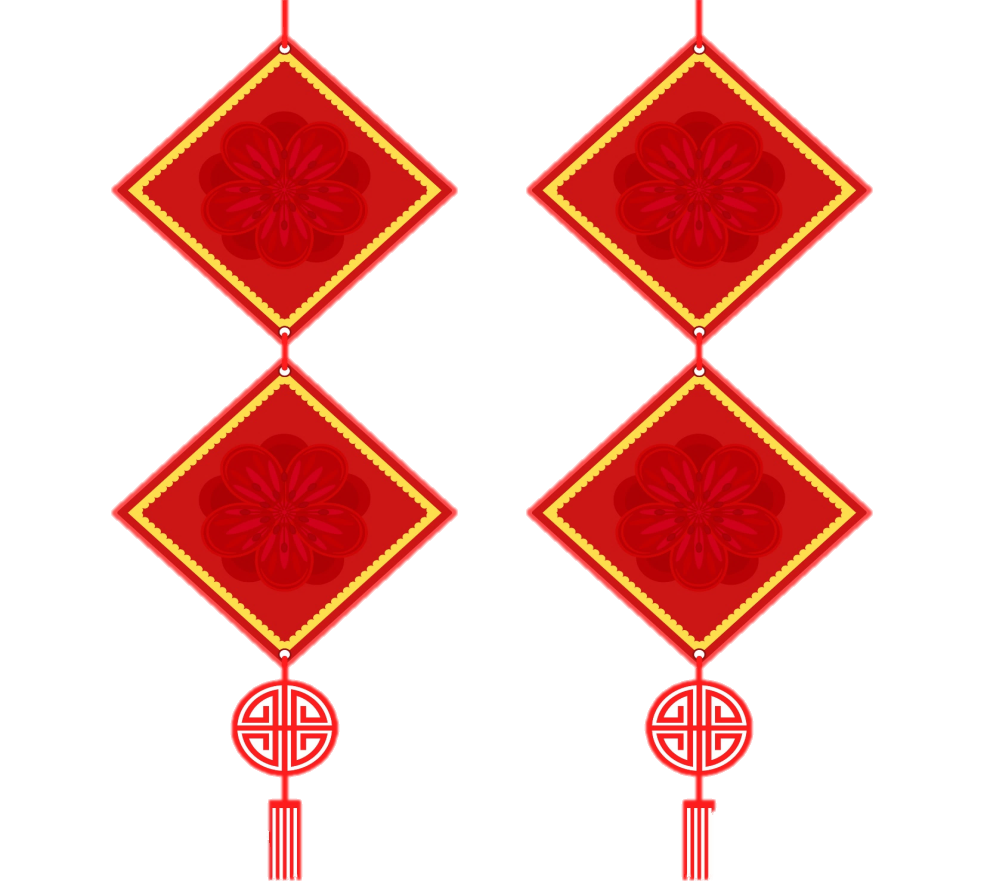 1
Ổn định – Tuyên bố lí do
Báo cáo kết quả giáo dục và hoạt động của trường, lớp
Phụ huynh đóng góp ý kiến
Báo cáo thu chi – Kế hoạch hè
Báo cáo kết quả học tập và rèn luyện HK2
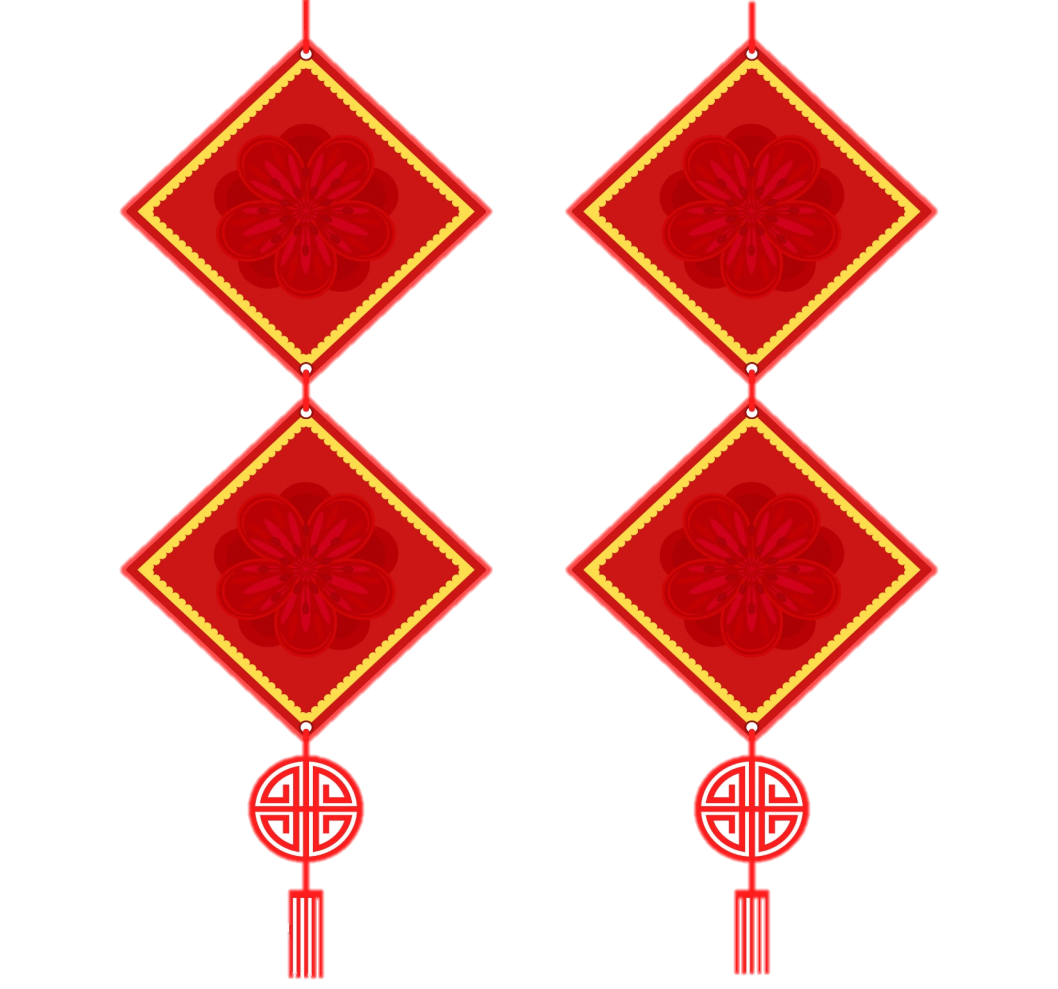 2
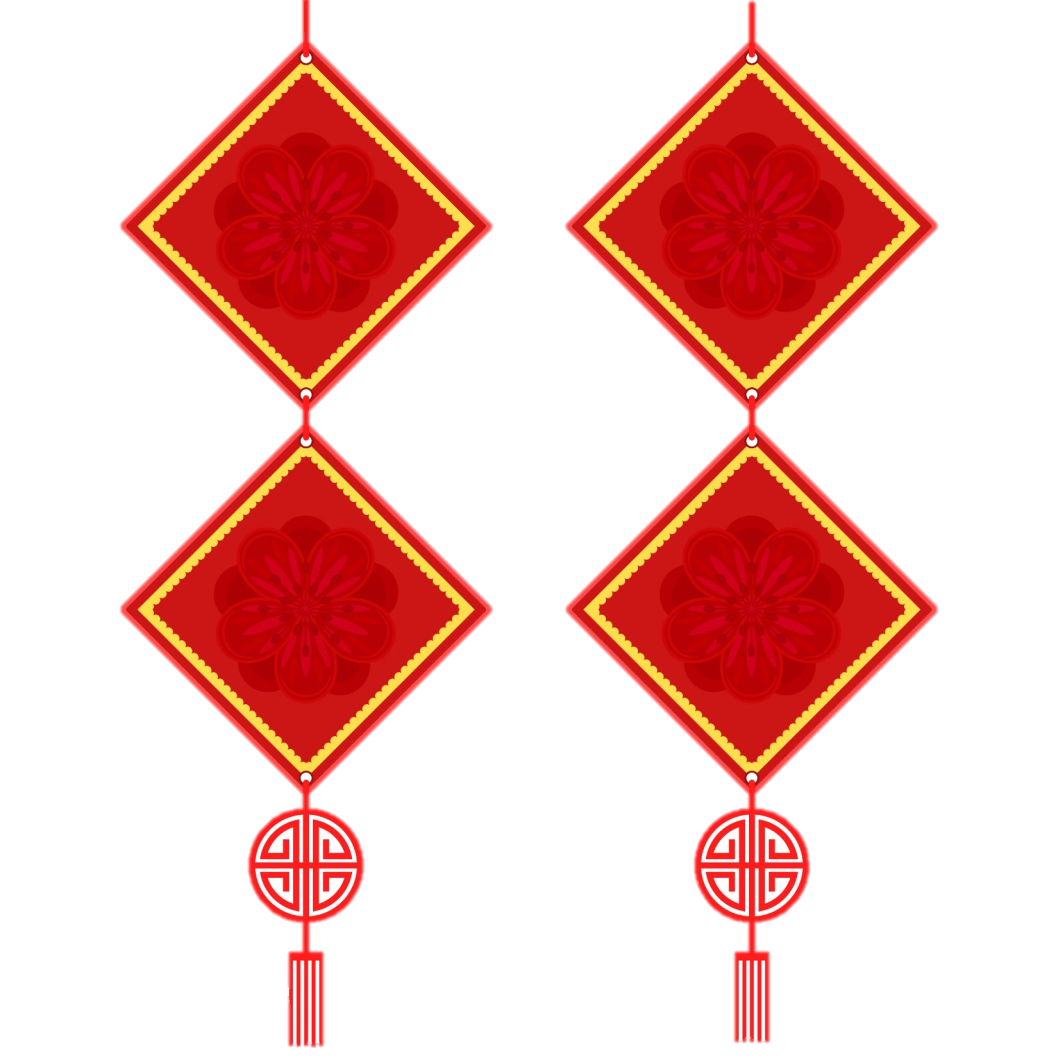 3
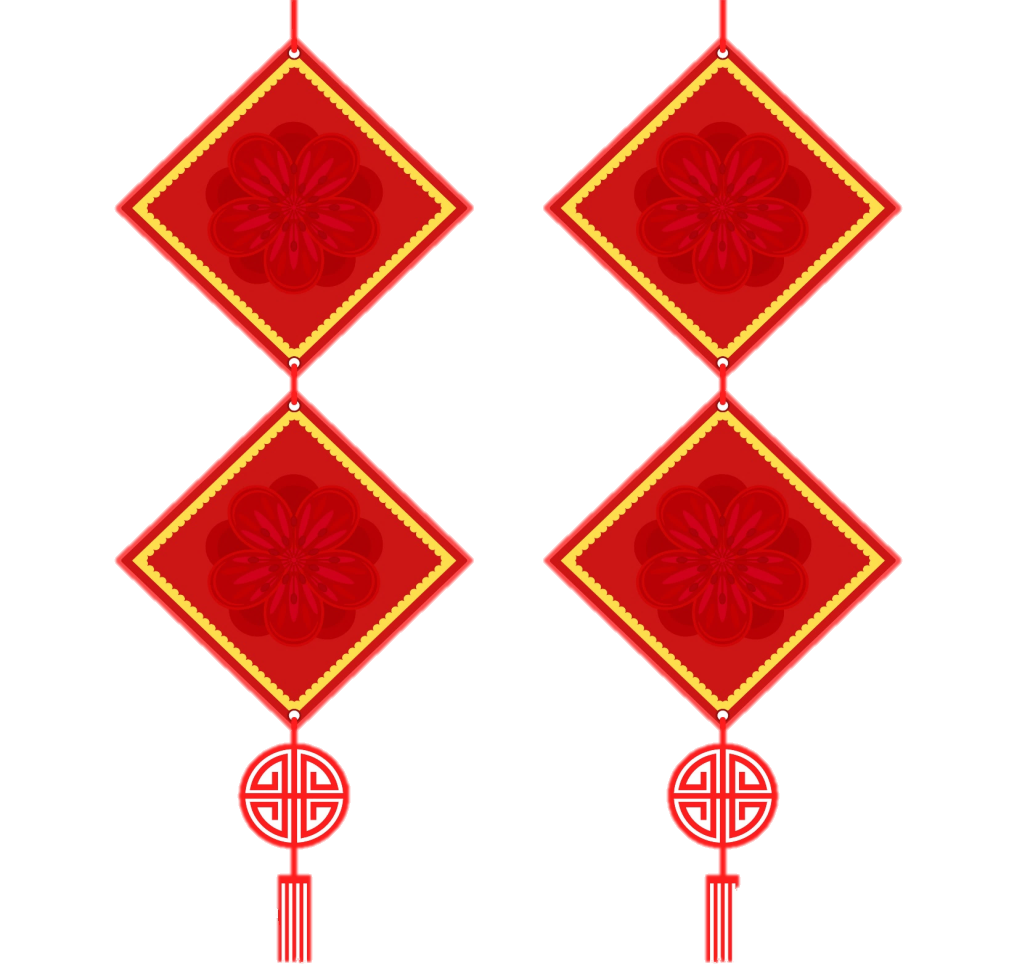 4
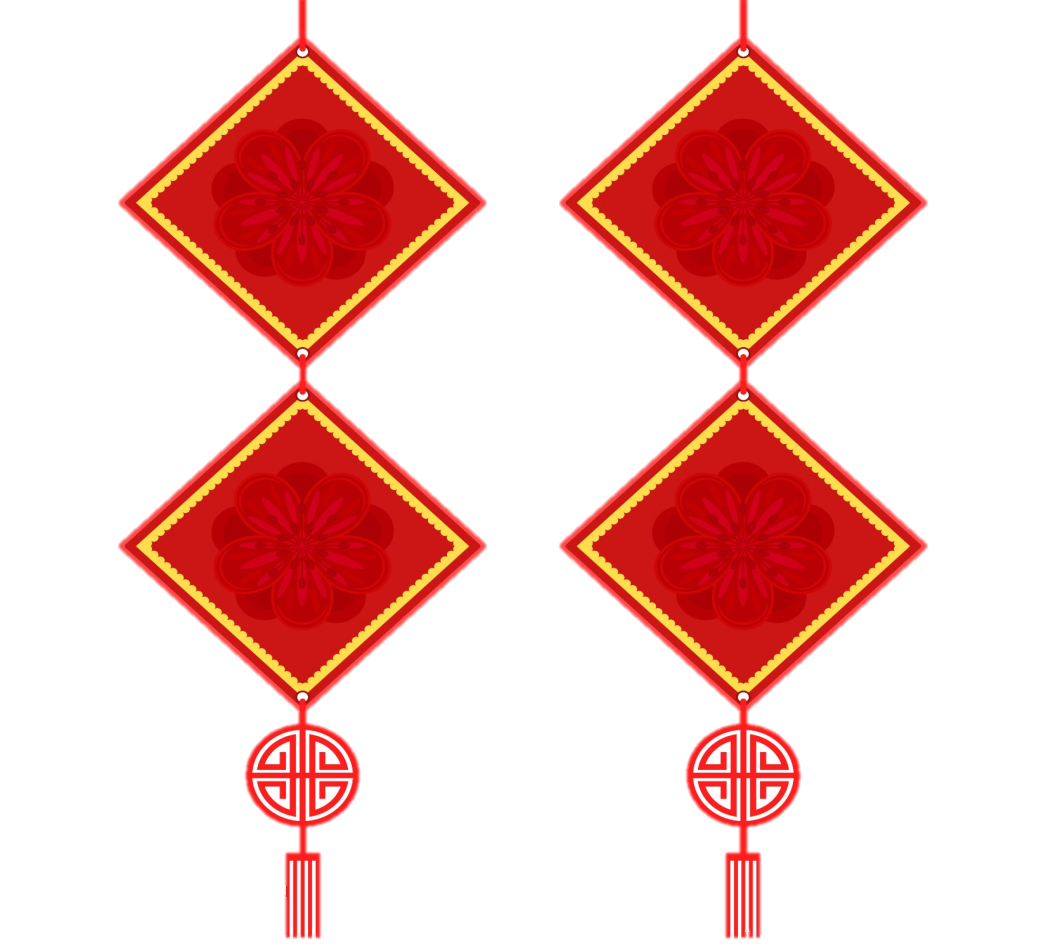 5
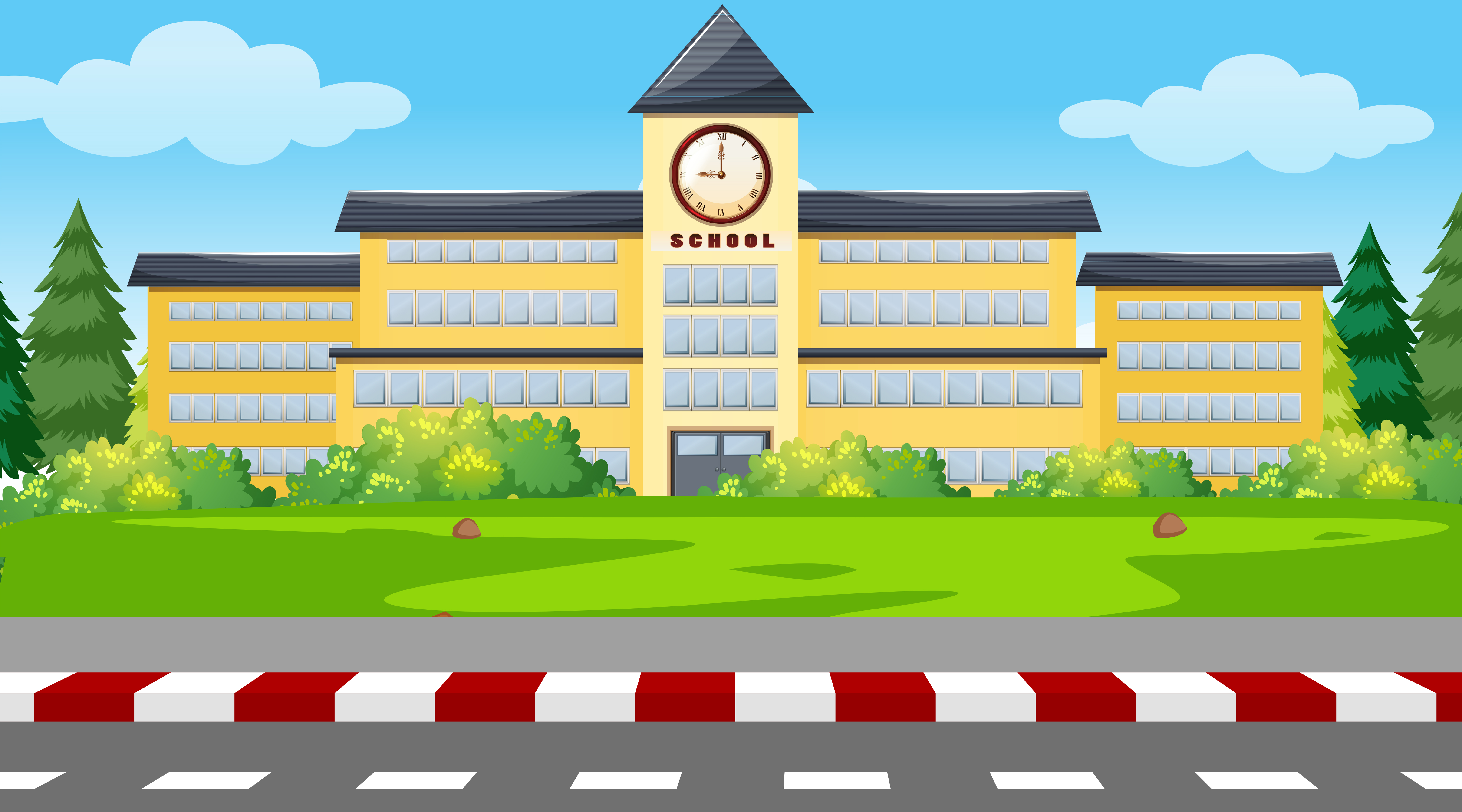 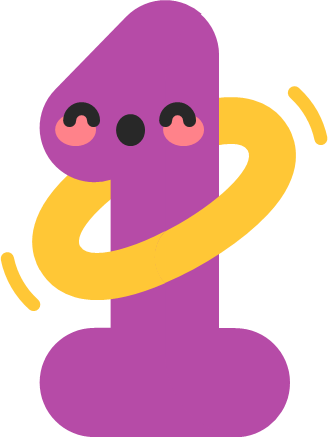 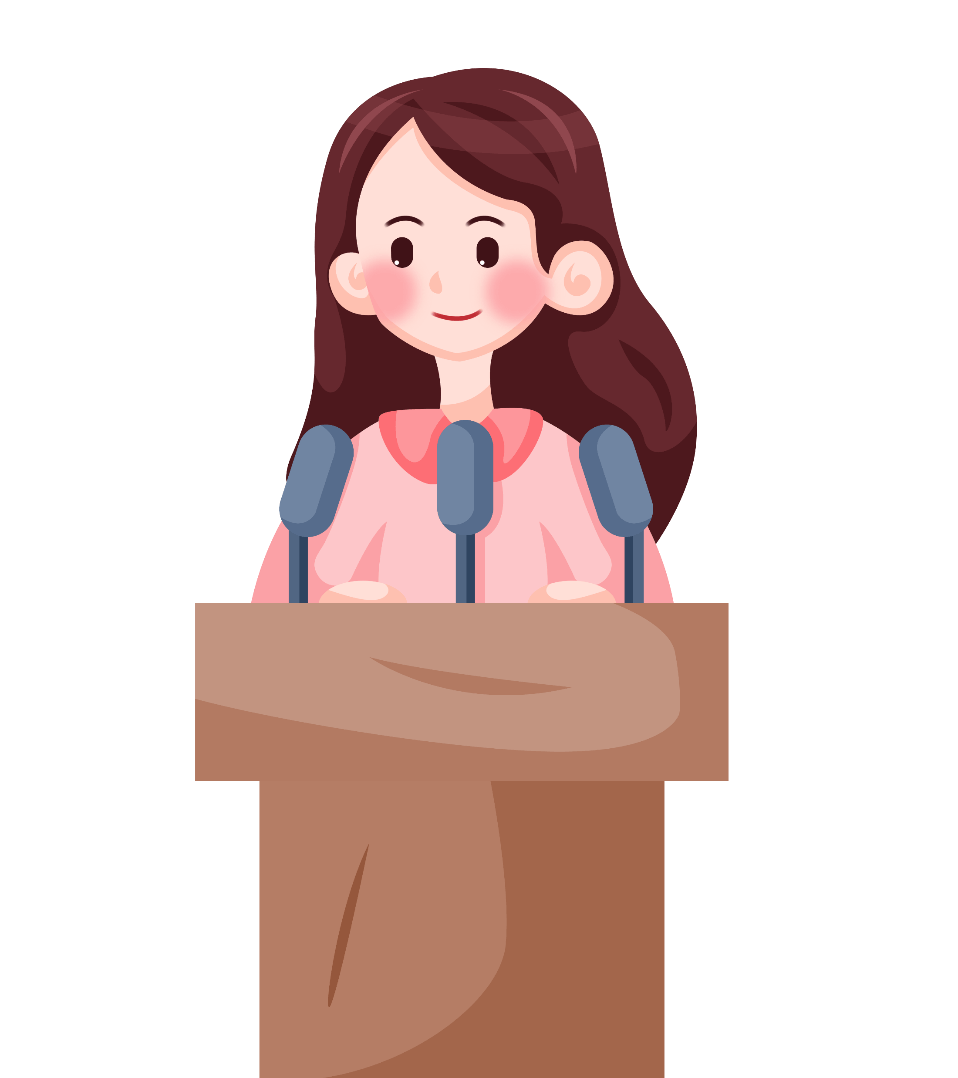 Ổn định – Tuyên bố lí do
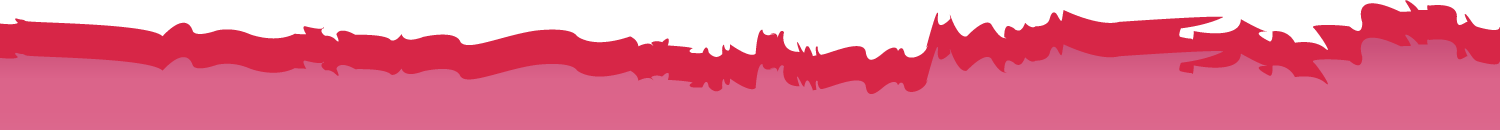 [Speaker Notes: https://www.facebook.com/huongthaoGADT]
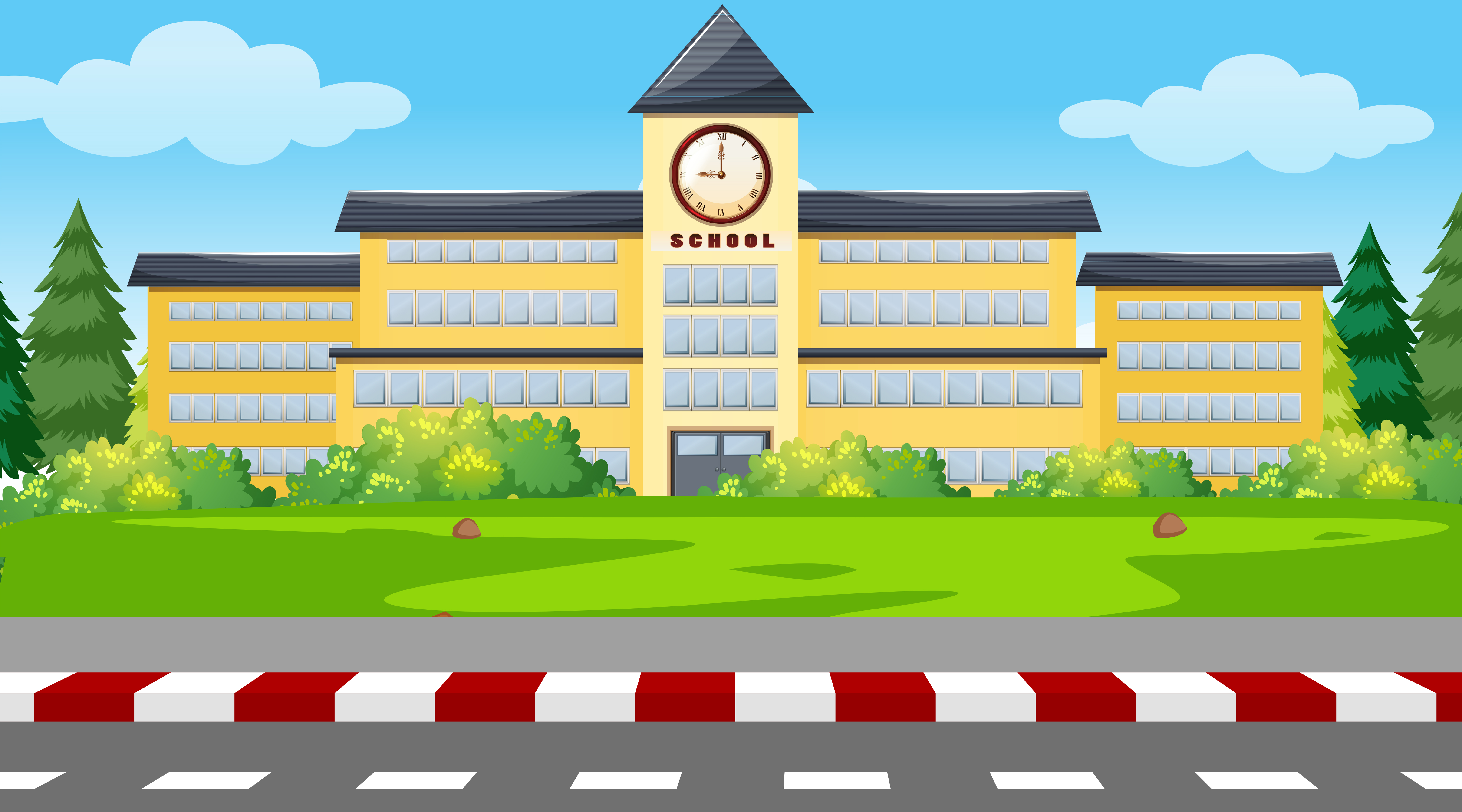 Báo cáo kết quả giáo dục và hoạt động của trường, lớp
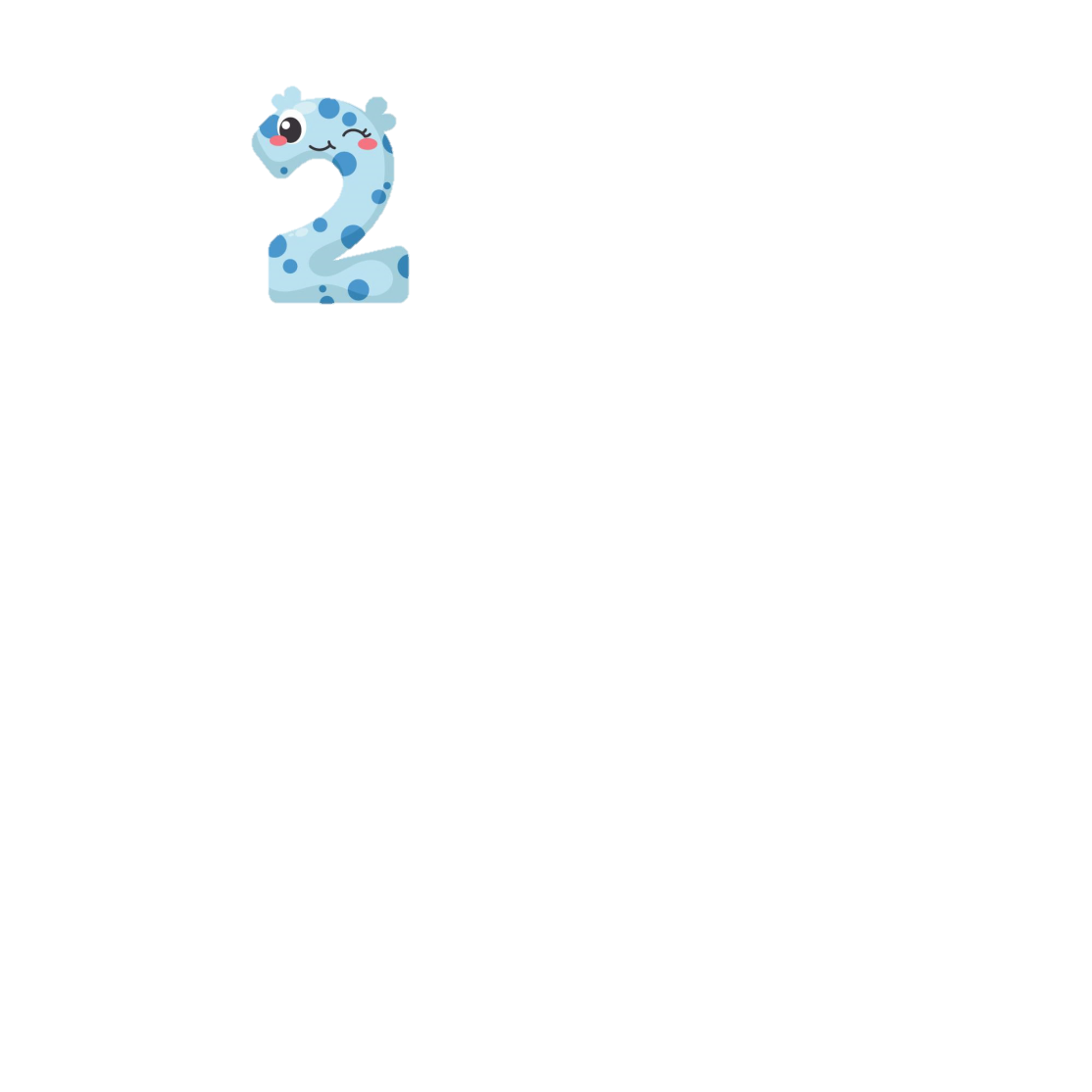 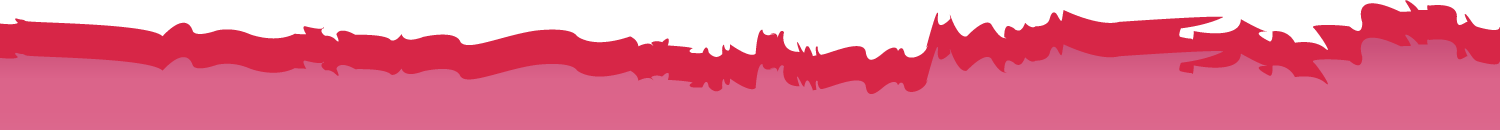 [Speaker Notes: https://www.facebook.com/huongthaoGADT]
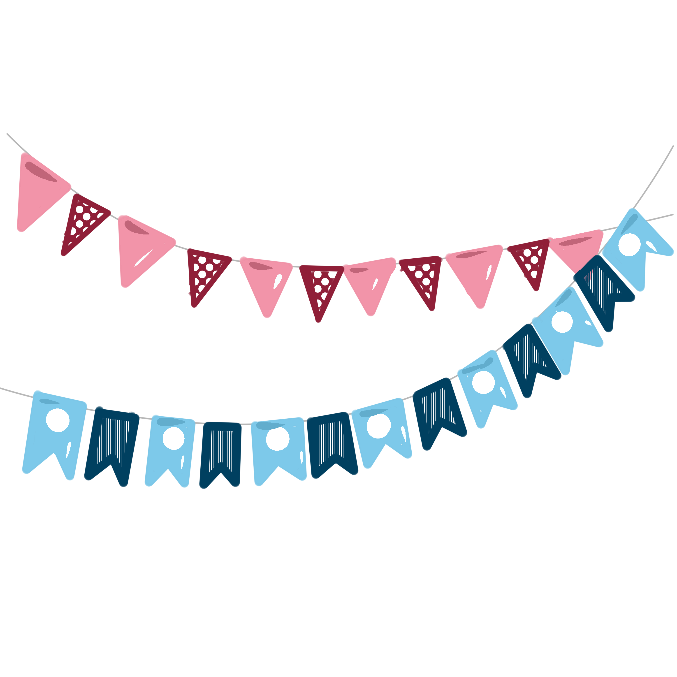 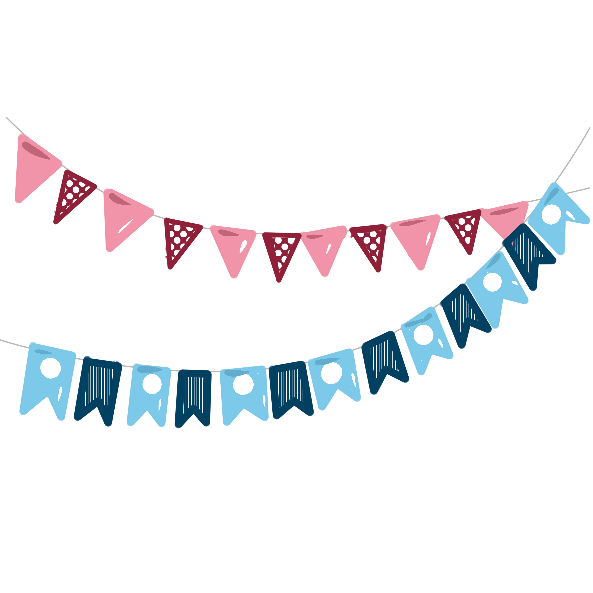 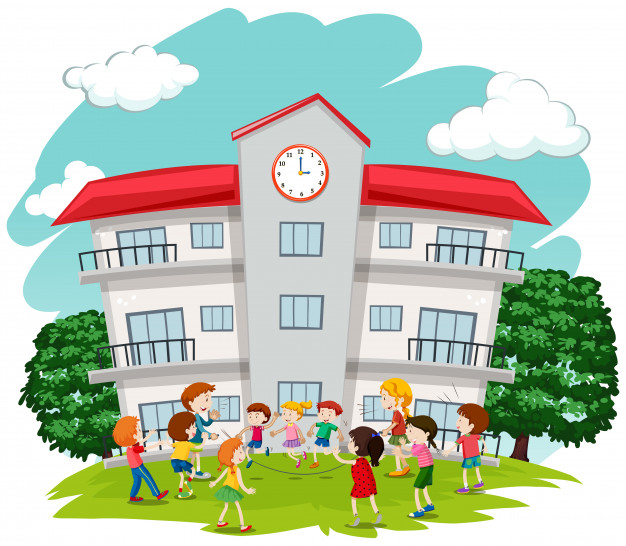 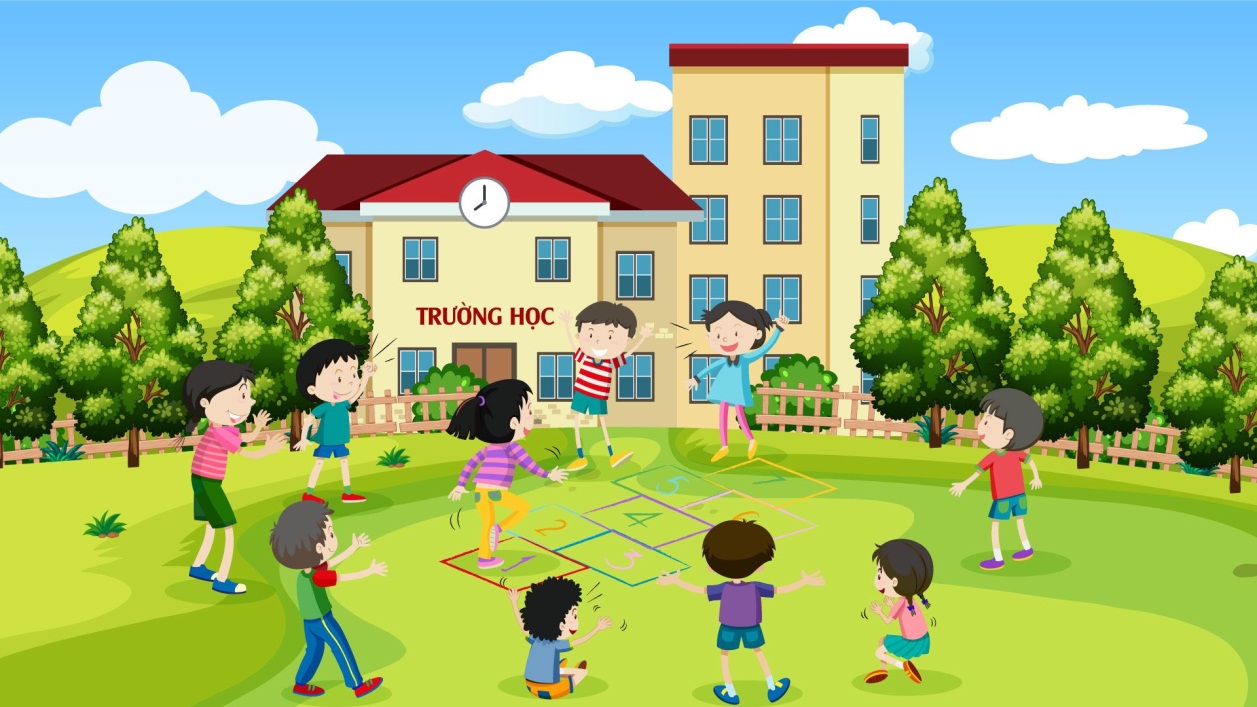 Một số hình ảnh về hoạt động trường
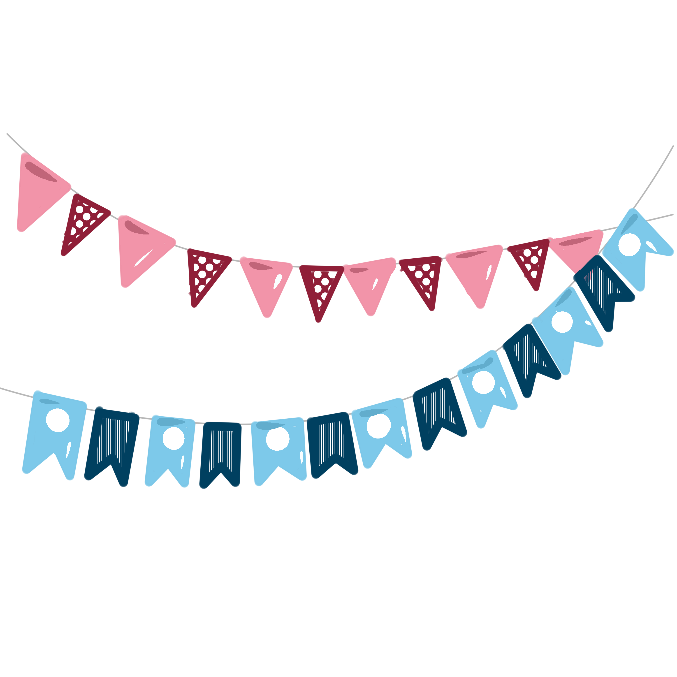 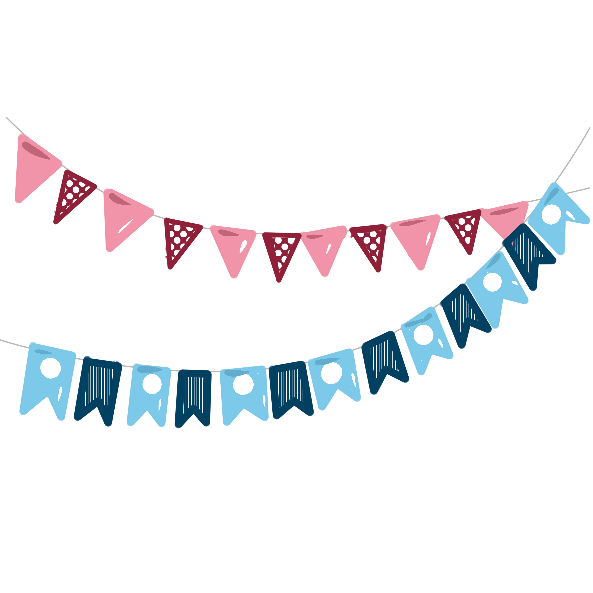 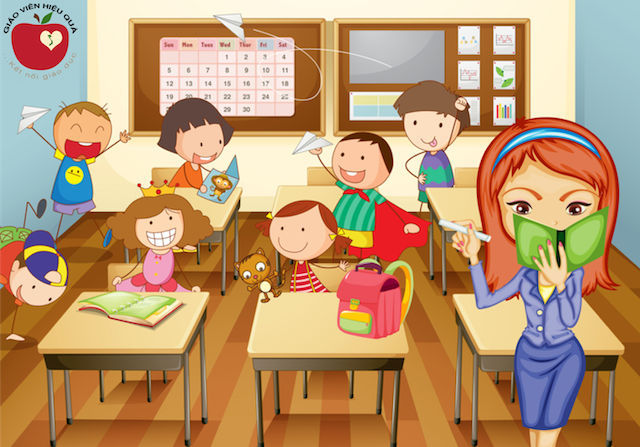 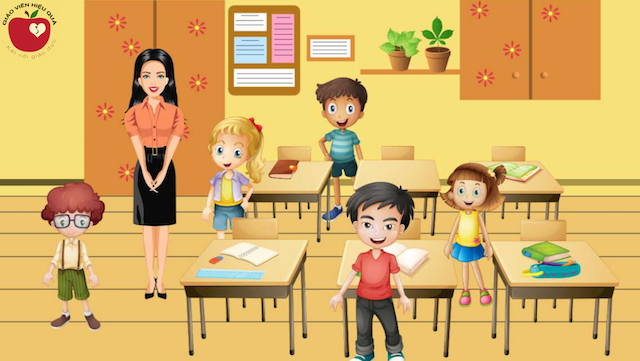 Một số hình ảnh về hoạt động lớp
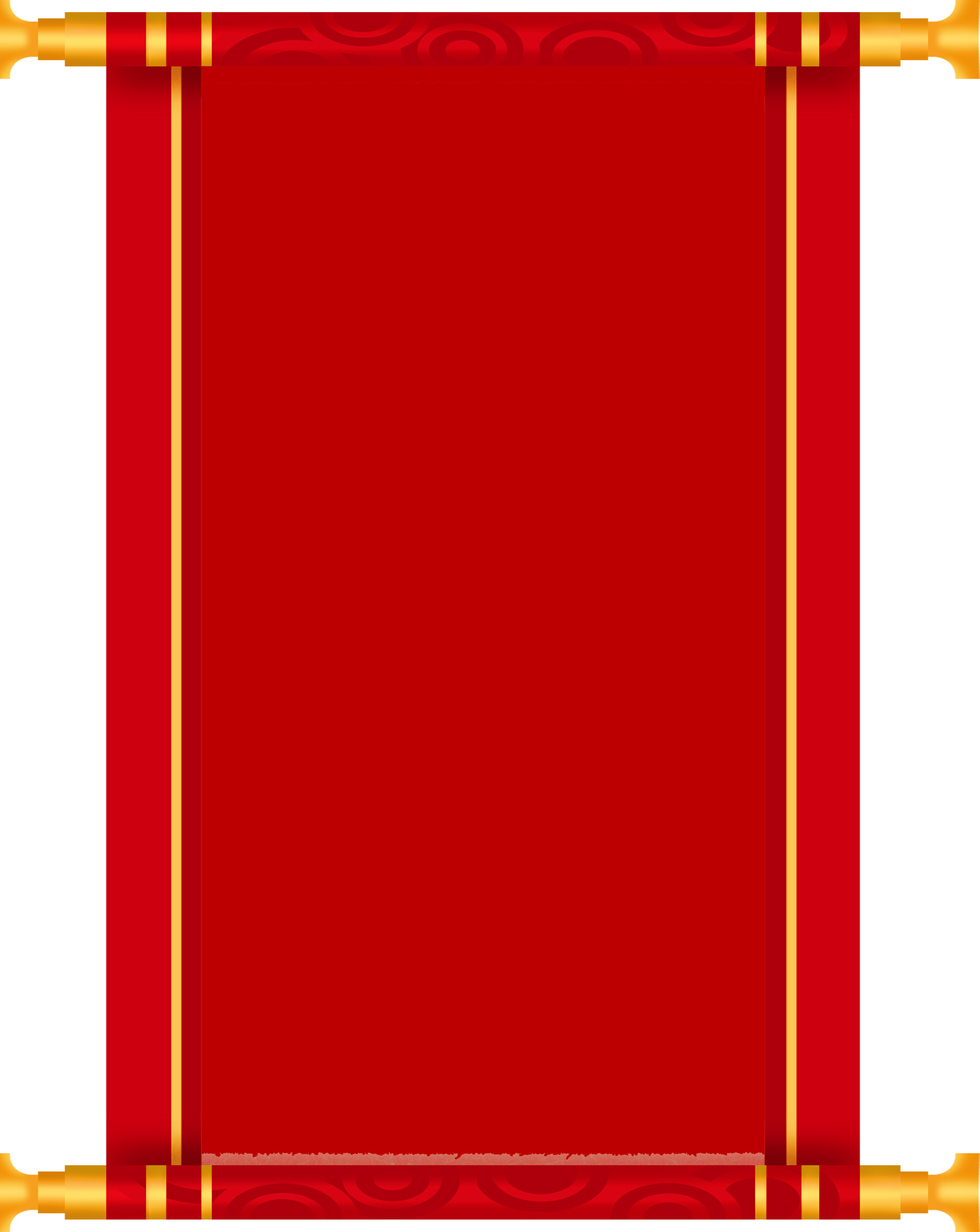 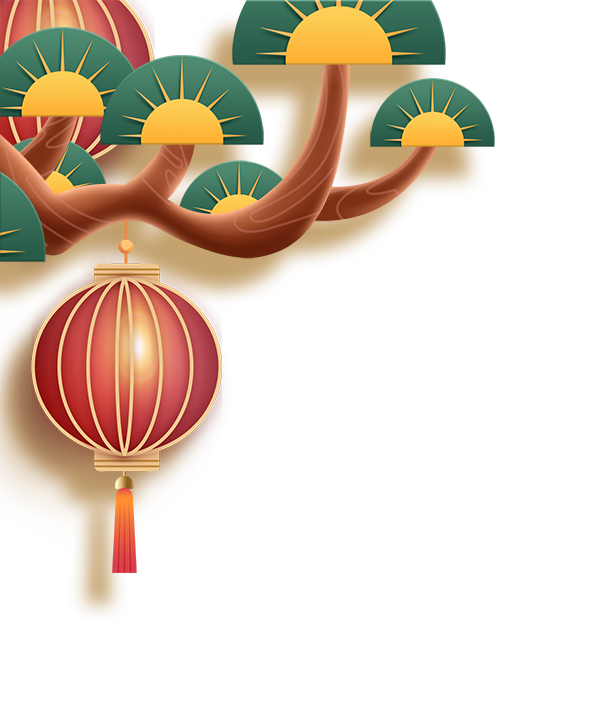 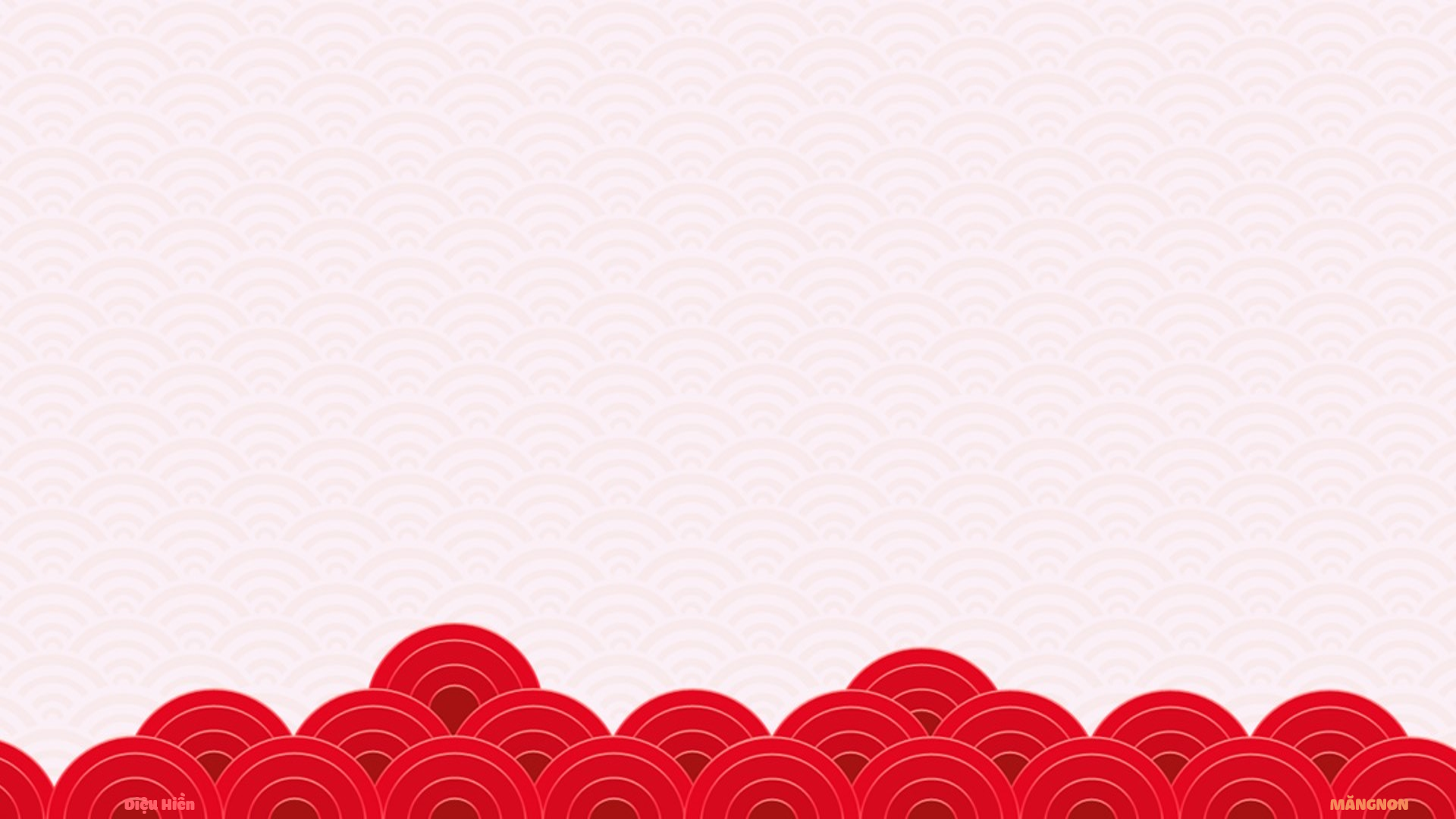 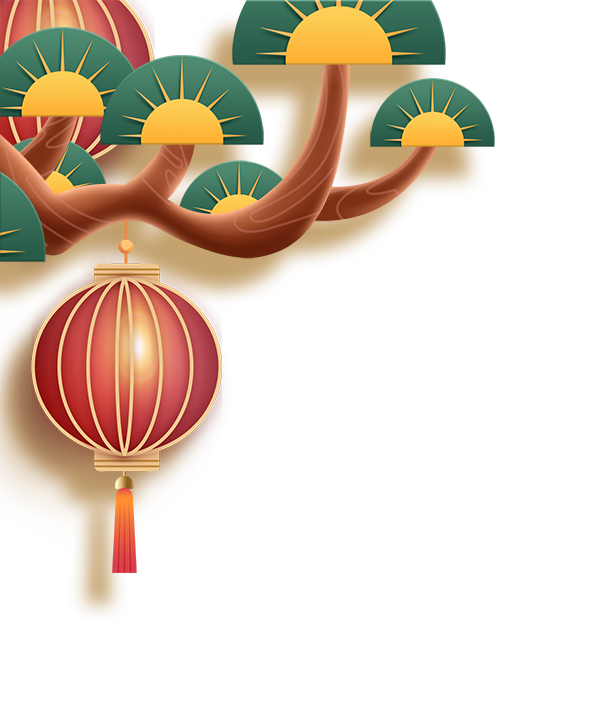 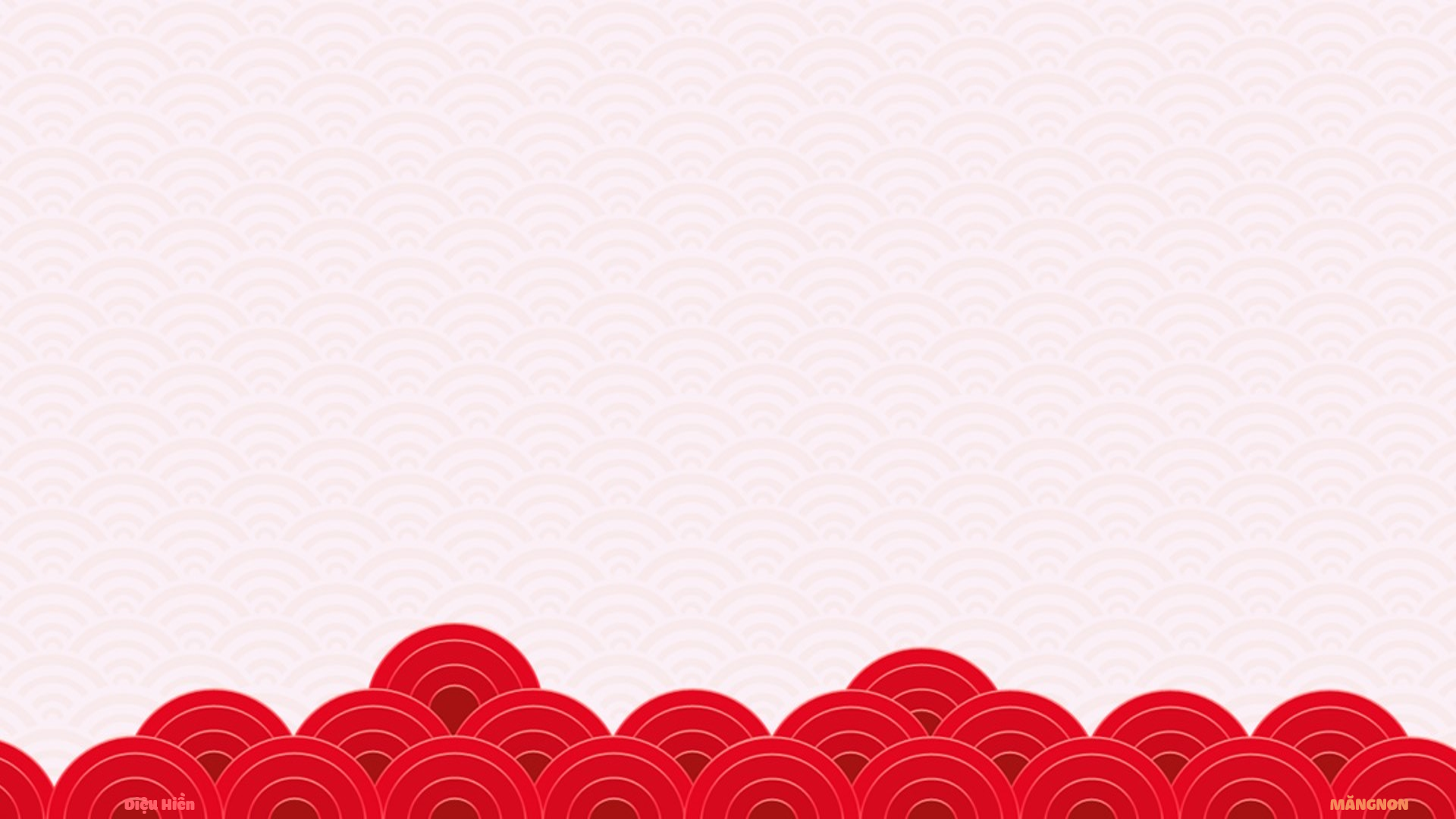 BÁO CÁO 
Tình hình chung của nhà trường
……………
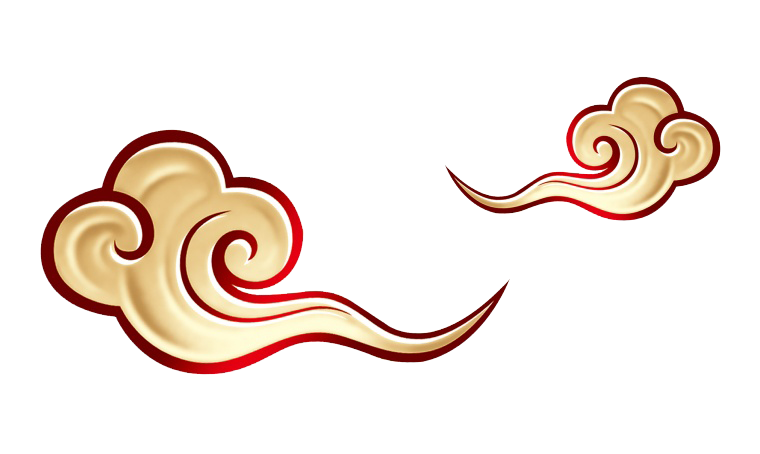 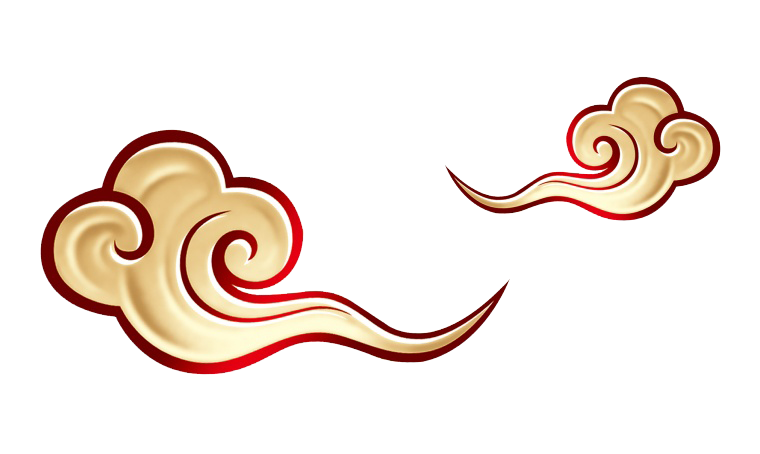 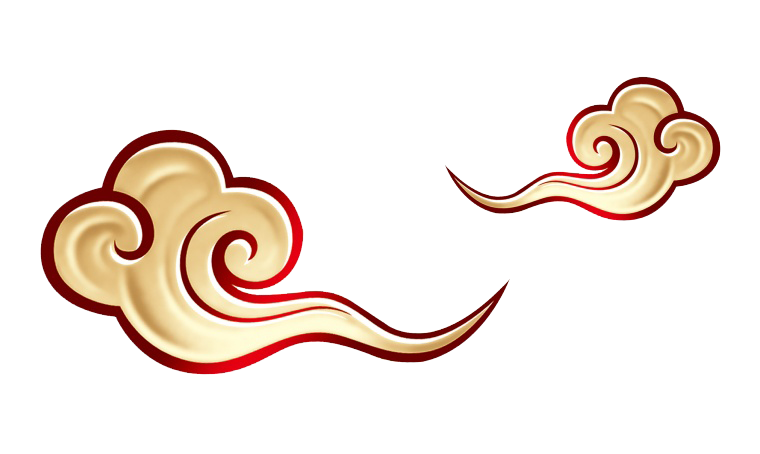 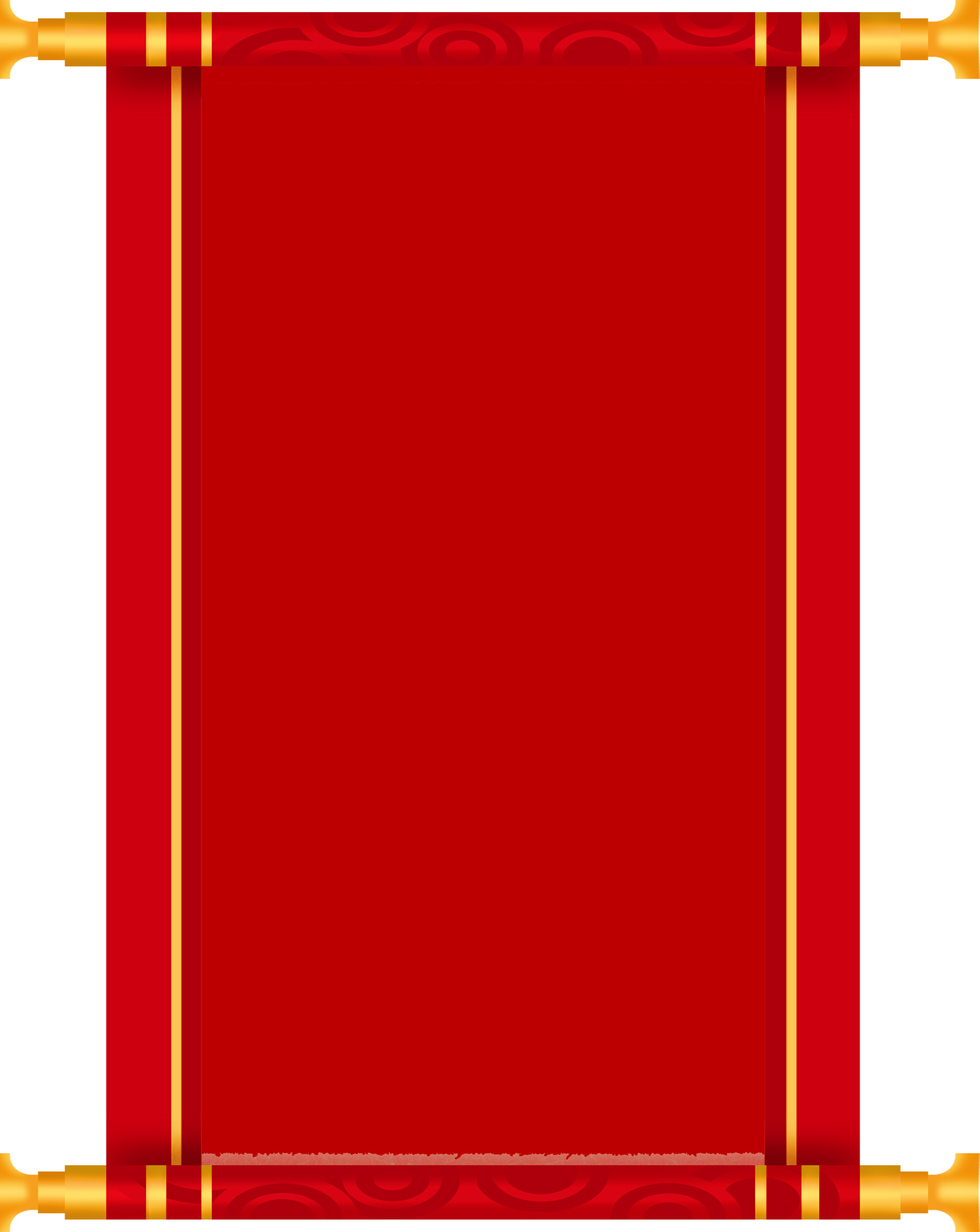 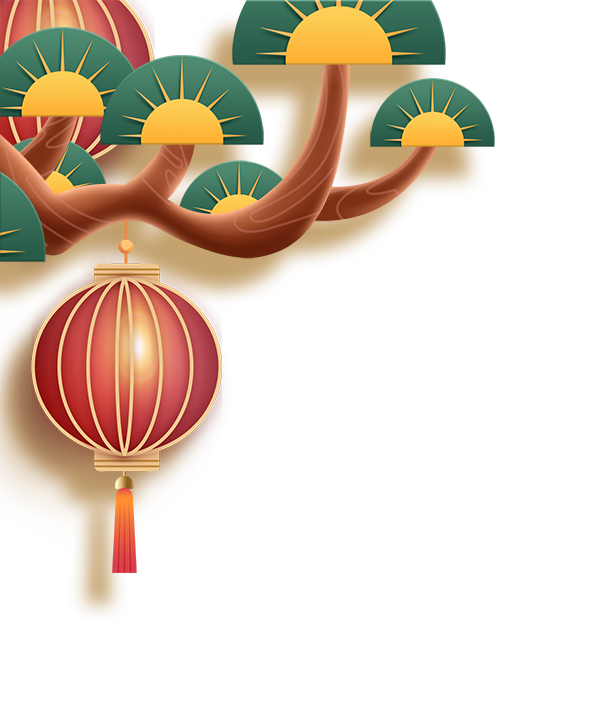 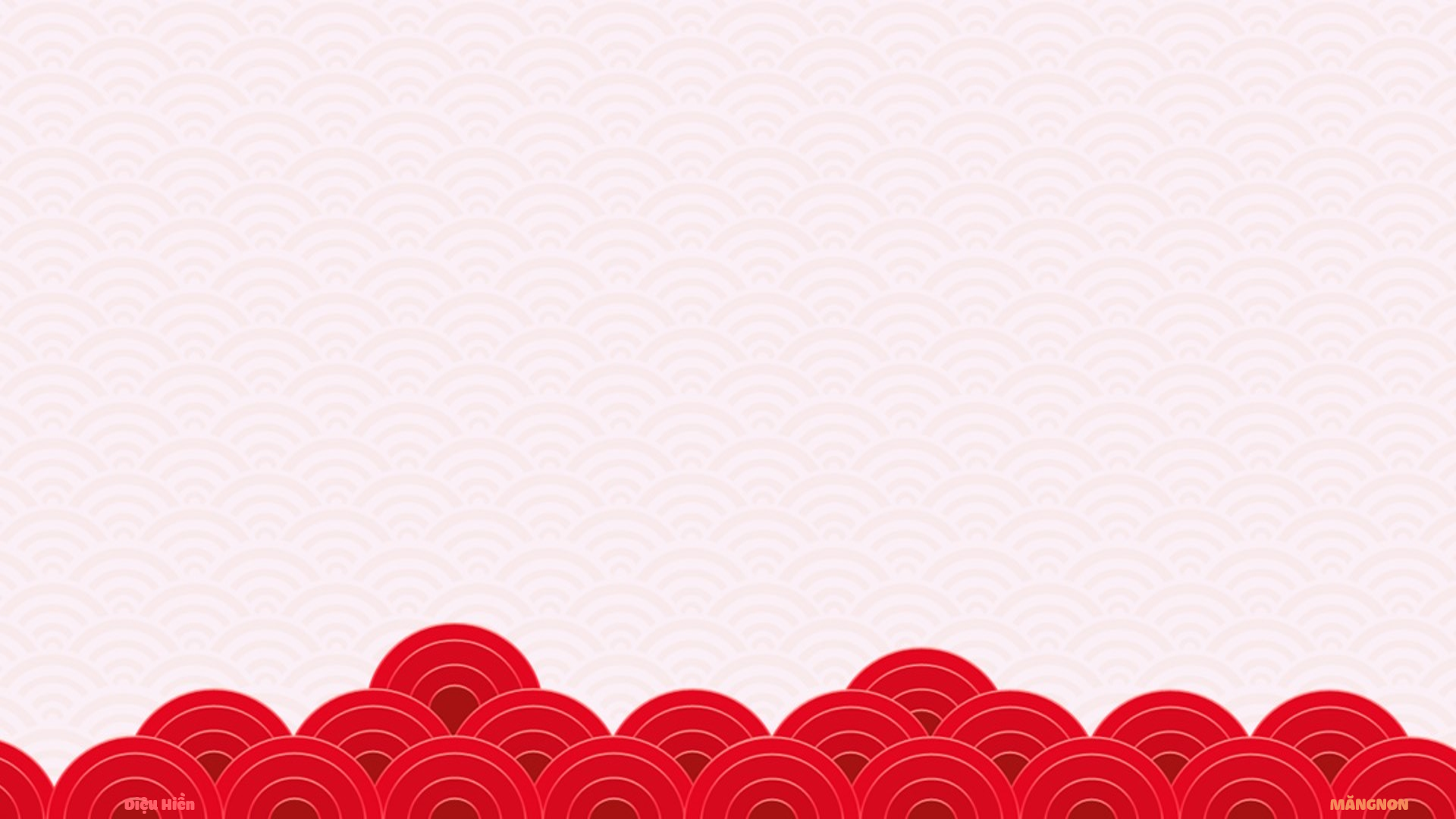 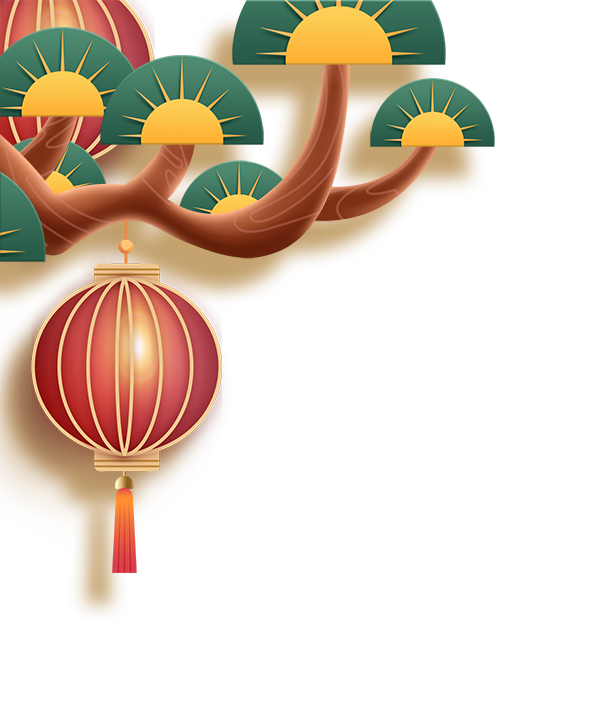 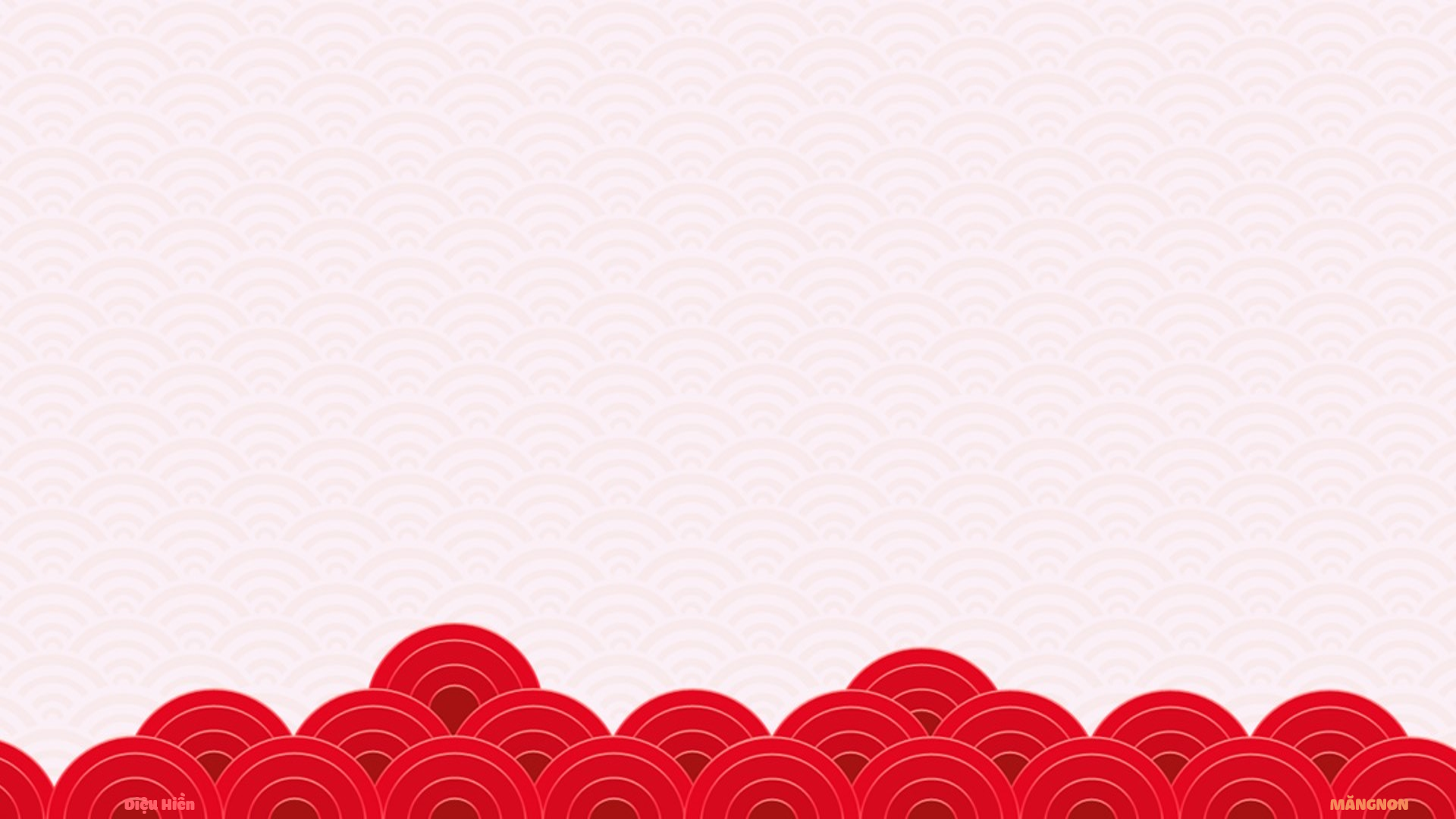 Tình hình lớp học
……………
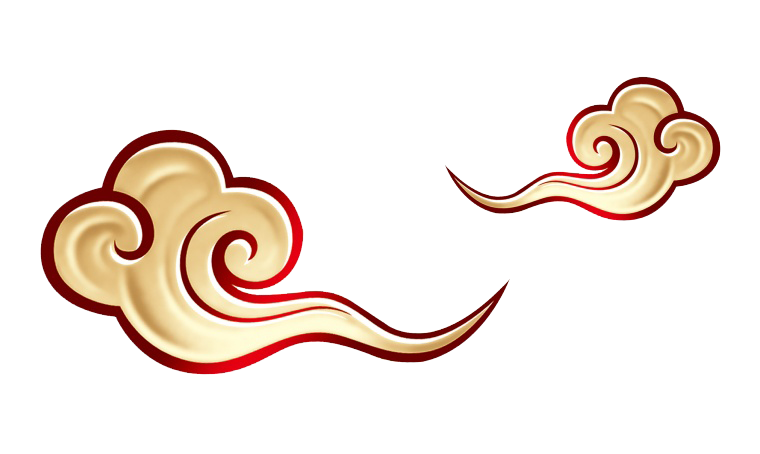 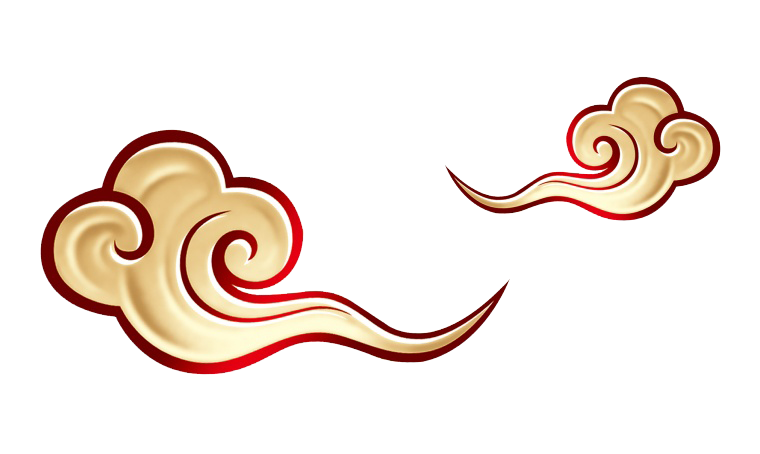 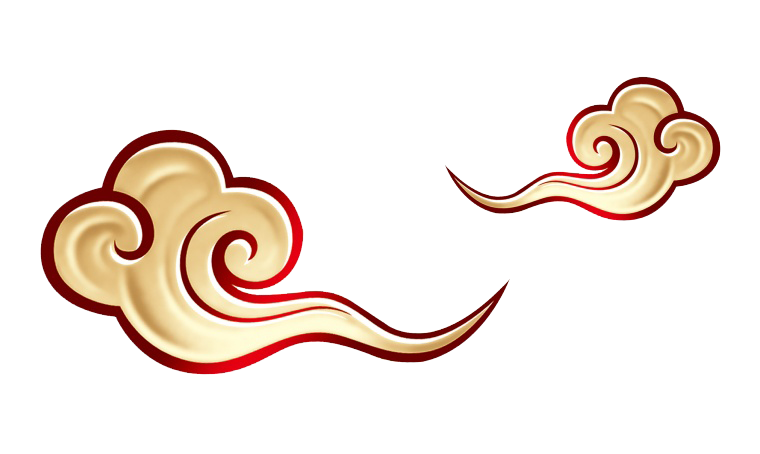 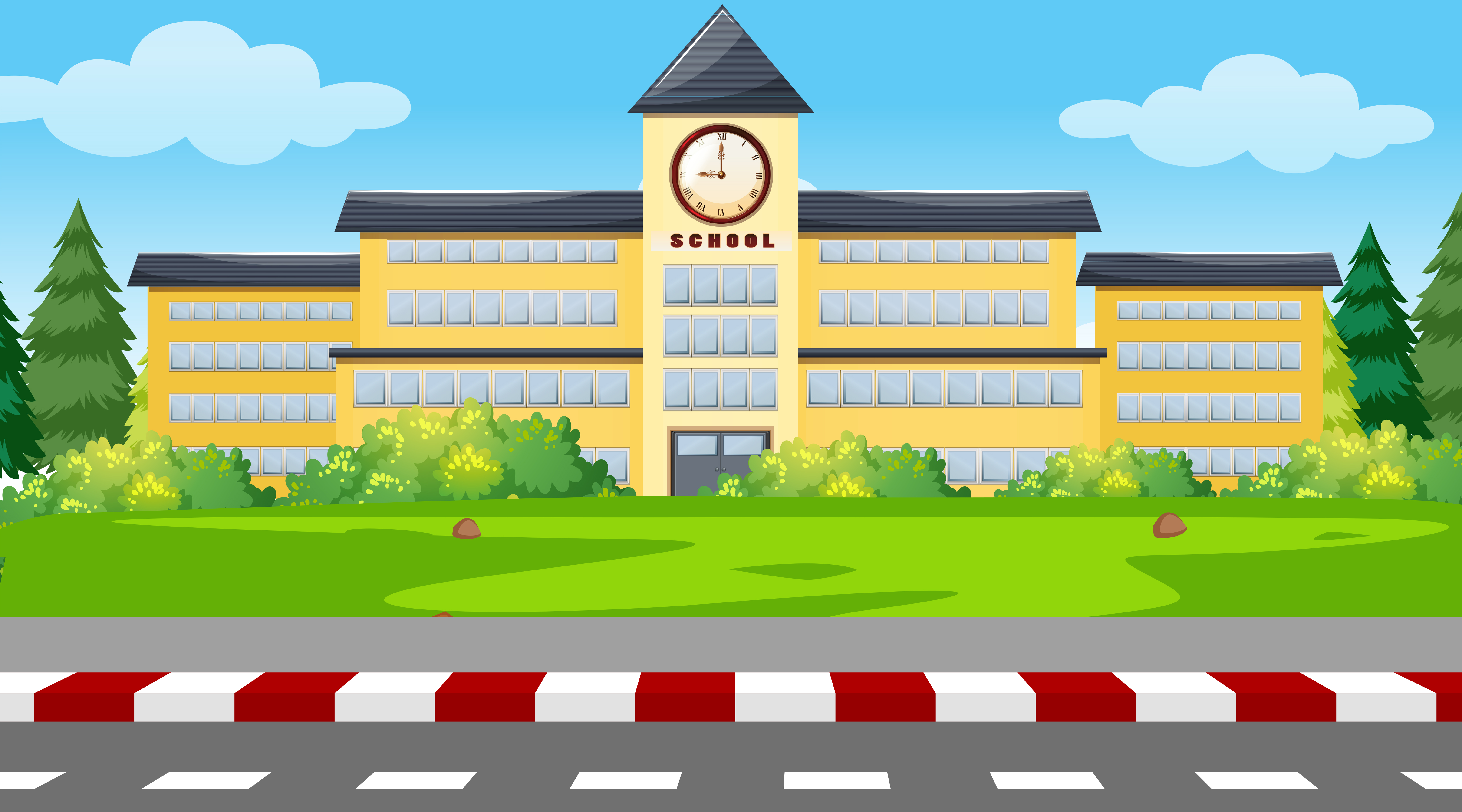 Báo cáo kết quả học tập và rèn luyện HK2
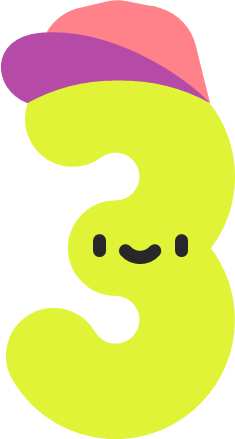 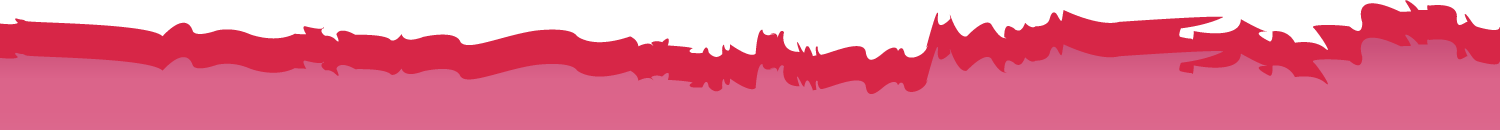 [Speaker Notes: https://www.facebook.com/huongthaoGADT]
Nhìn chung các em đều ngoan ngoãn, lễ phép, vâng lời thầy cô, có ý thức học tập tốt.
Thực hiện tốt các nề nếp thể dục vệ sinh, giữ vở sạch, viết chữ đẹp, các quy định về nề nếp của trường, lớp.
Xây dựng và duy trì phong trào thi đua giành điểm tốt, thi đua giữa các tổ, giữa các cá nhân. Đặc biệt PT có ý nghĩa thi đua và giáo dục cao.
Nhiều em có ý thức học tập tốt, tiếp thu bài chủ động, tích cực, tự giác, hoàn thành tốt các bài tập, nhiều em có tiến bộ hơn so với học kì I
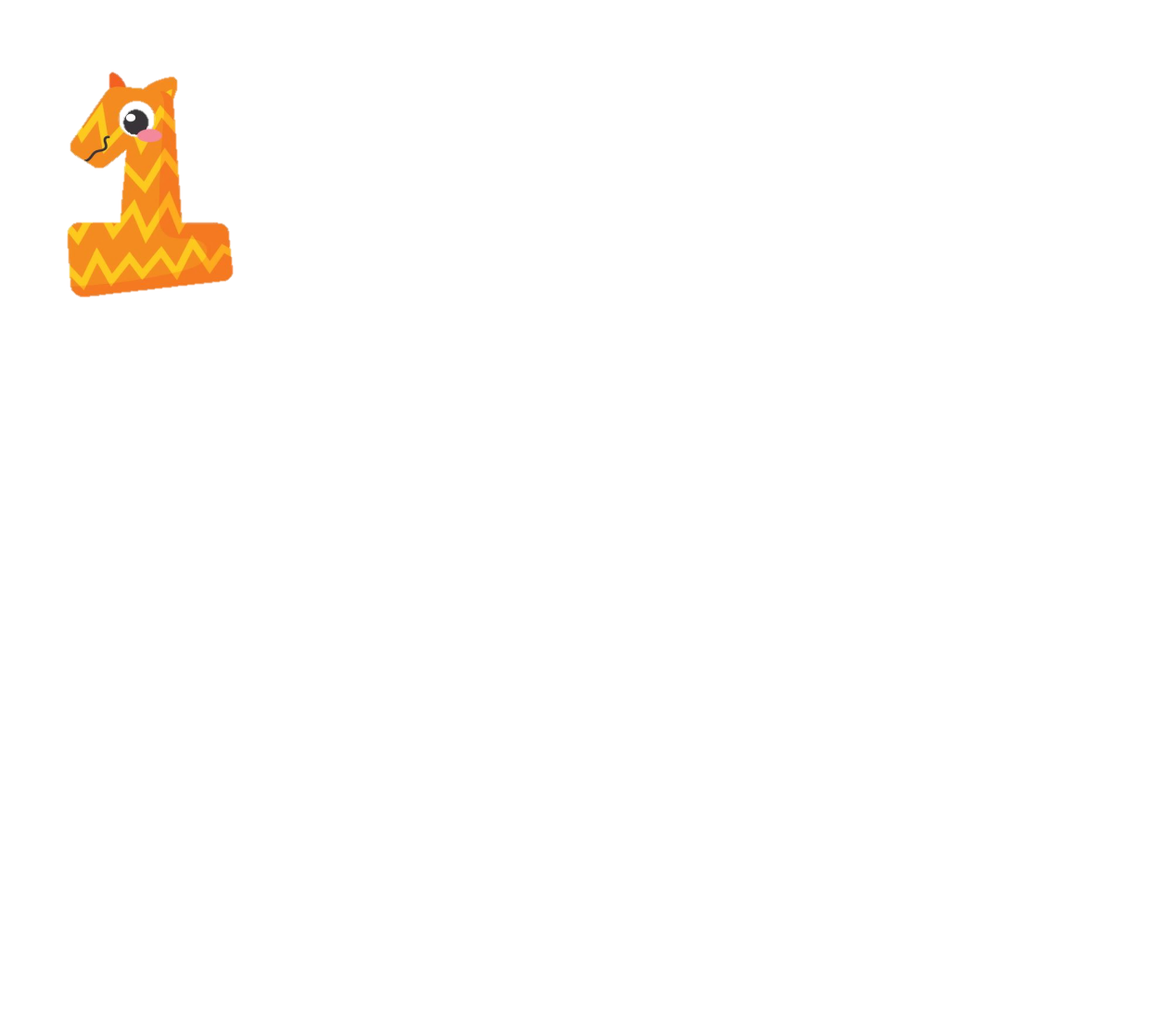 Ưu điểm
Còn một vài h/s chưa thực ngoan, có em còn vi phạm nề nếp, chưa hoàn thành các bài tập kịp thời, có em còn nói chuyện trong giờ học. 
Một số em thường xuyên không làm bài tập về nhà, không thuộc bài cũ……….…); 
Một vài em chưa tham gia tốt các phong trào quyên góp ủng hộ, gom lon bia, giấy vụn.
Một vài em chữ viết so với kì I chưa có tiến bộ.
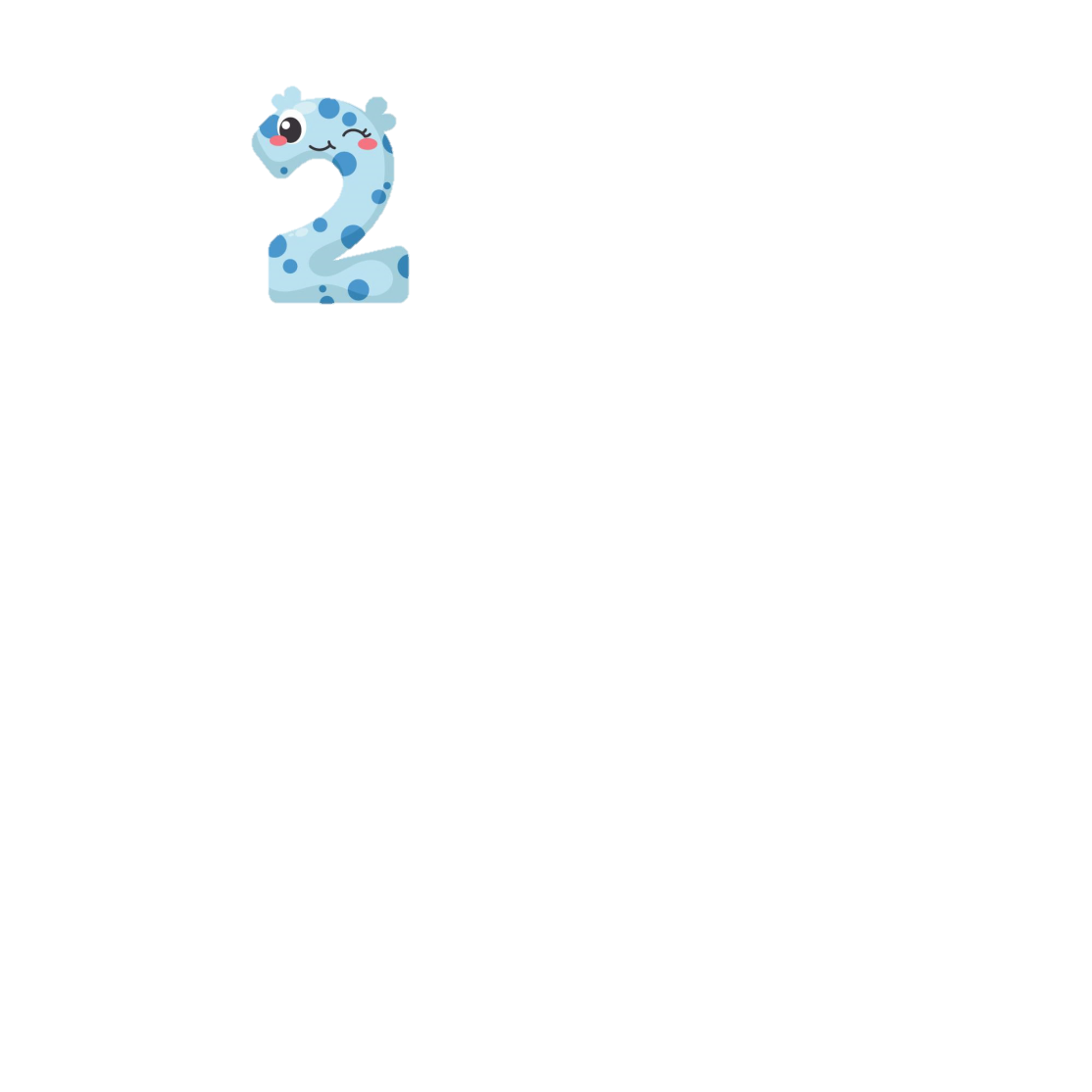 Tồn tại
KẾT QUẢ HỌC TẬP CUỐI HỌC KÌ II
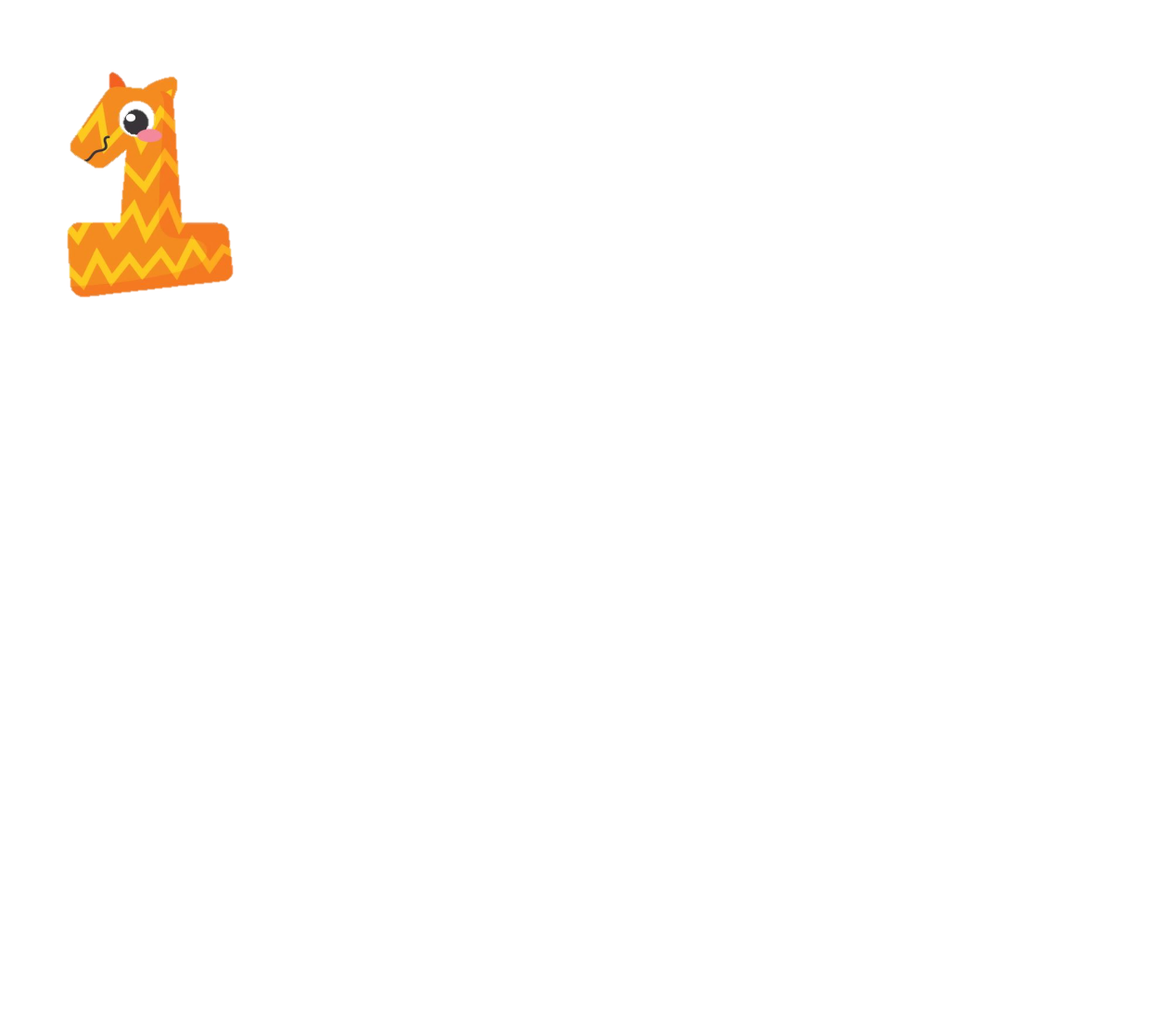 Hoàn thành tốt:…….. em
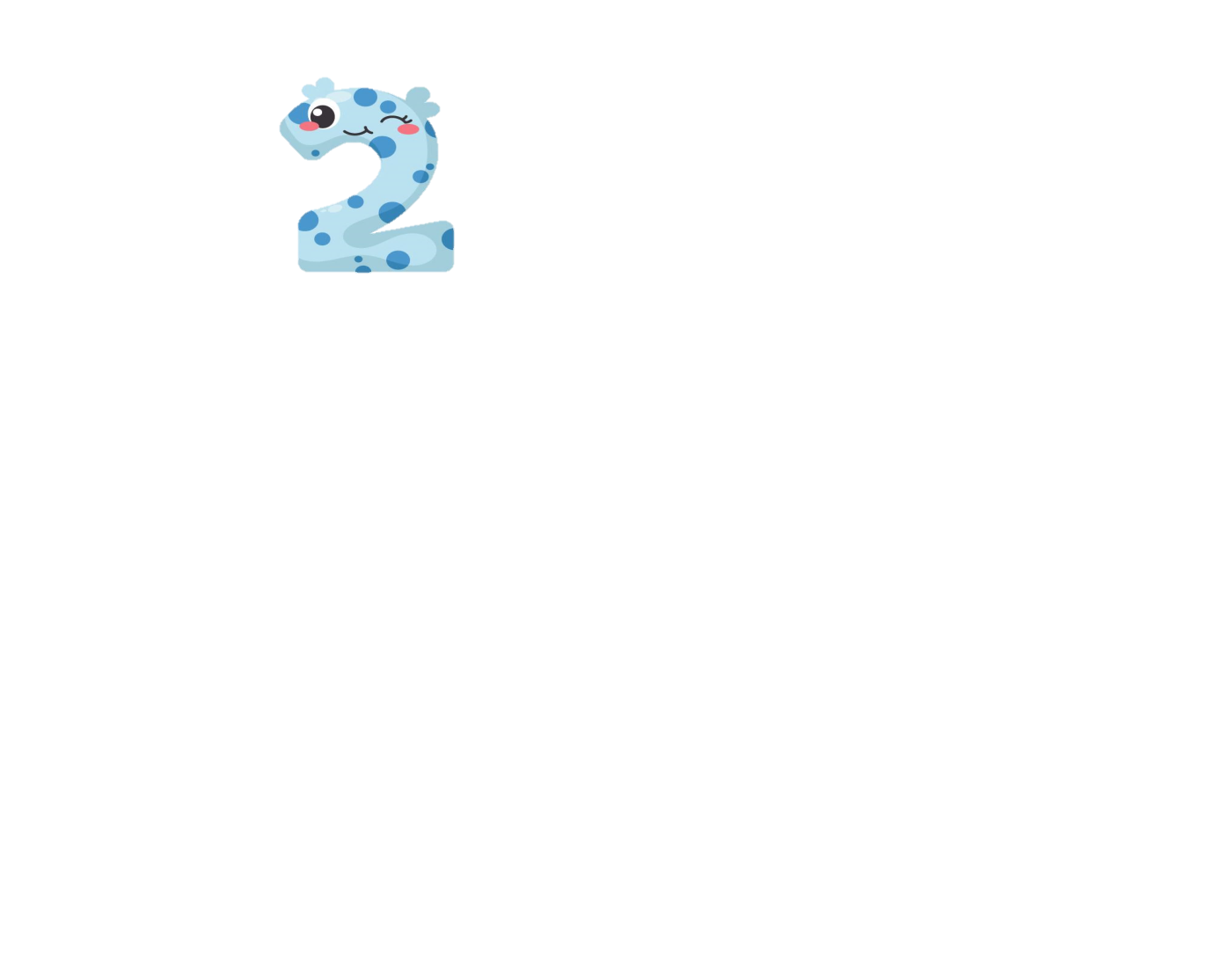 Hoàn thành: …… em
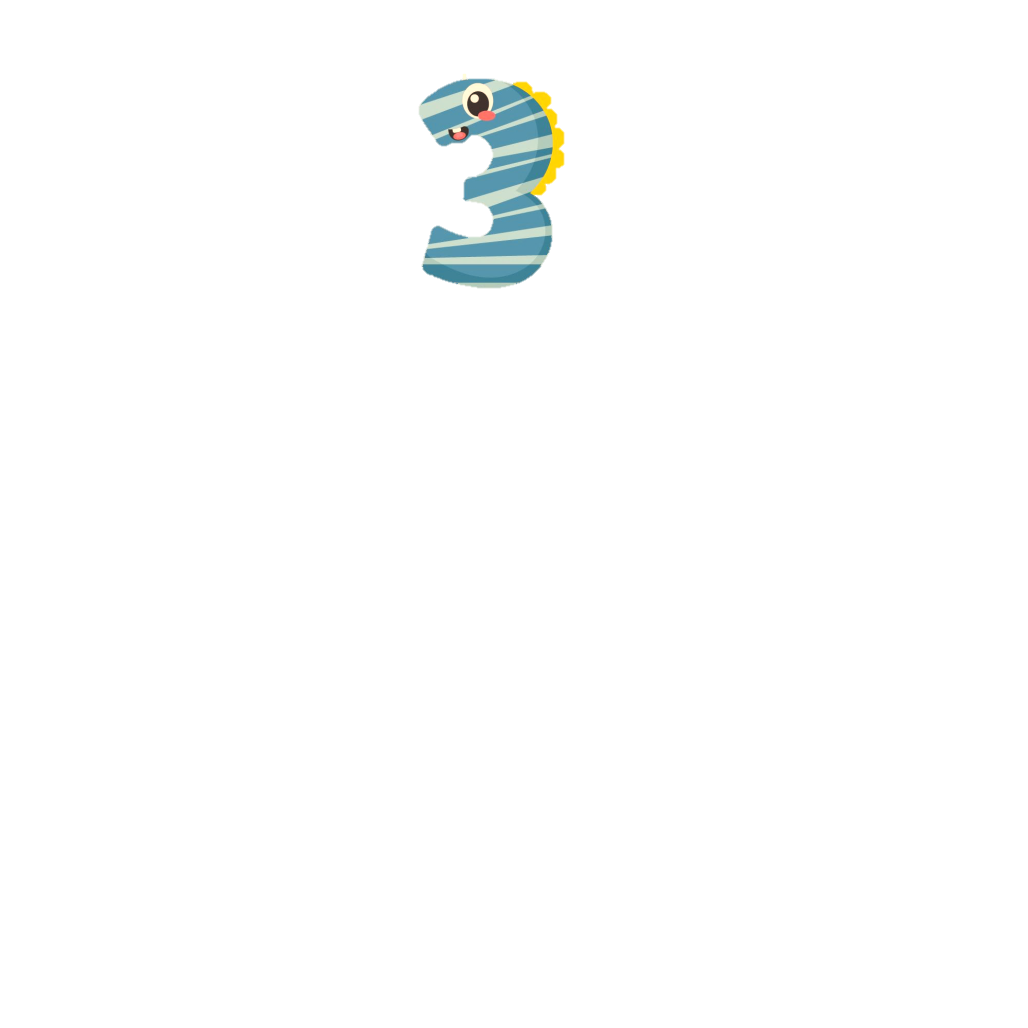 Chưa hoàn thành:……. em
KẾT QUẢ HỌC TẬP TỪNG MÔN HỌC
KẾT QUẢ XẾP LOẠI PHẨM CHẤT, NĂNG LỰC
Tuyên dương
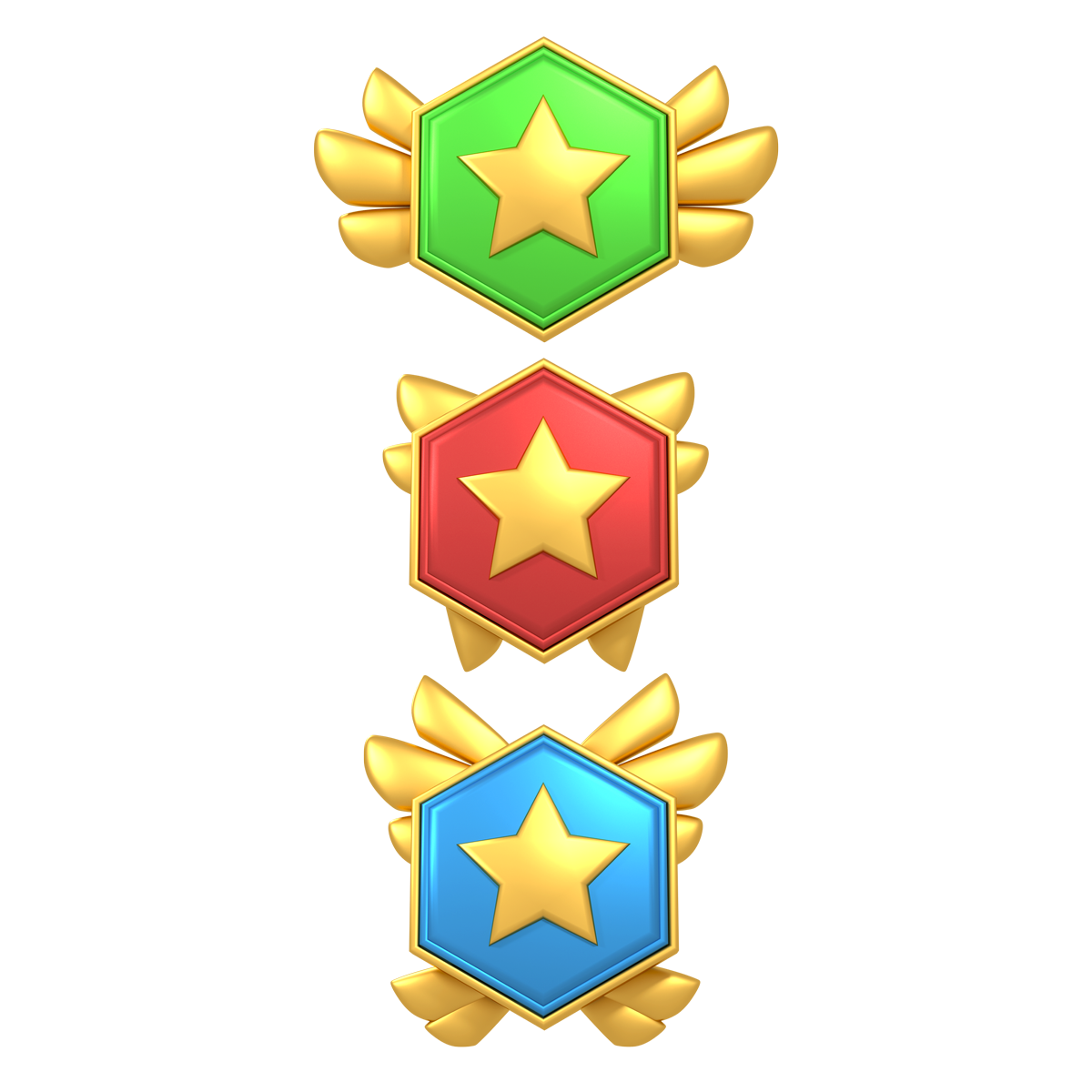 Nguyễn A
Nguyễn B
Nguyễn C
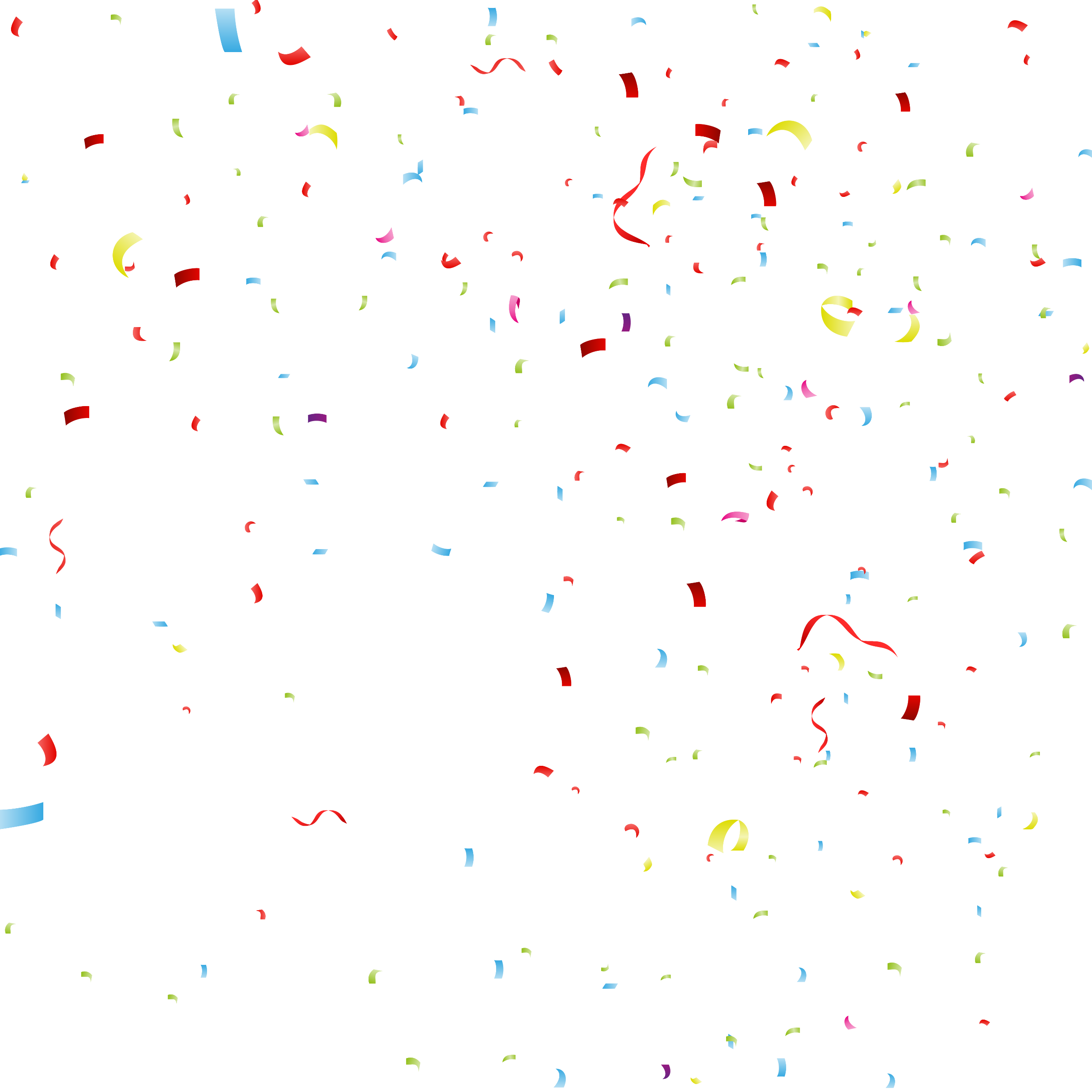 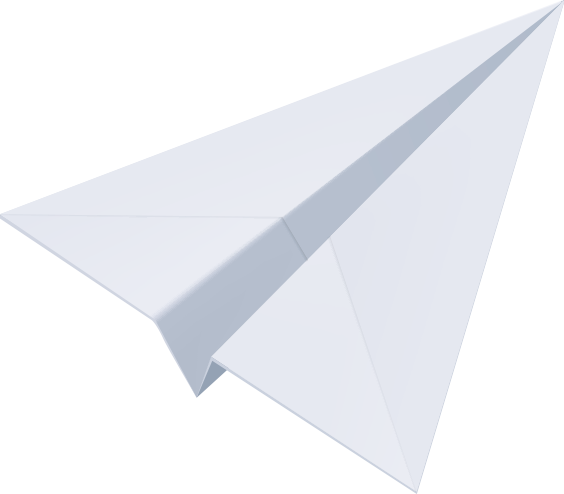 4
Báo cáo thu chi – Kế hoạch hè
Báo cáo thu chi
…
…..
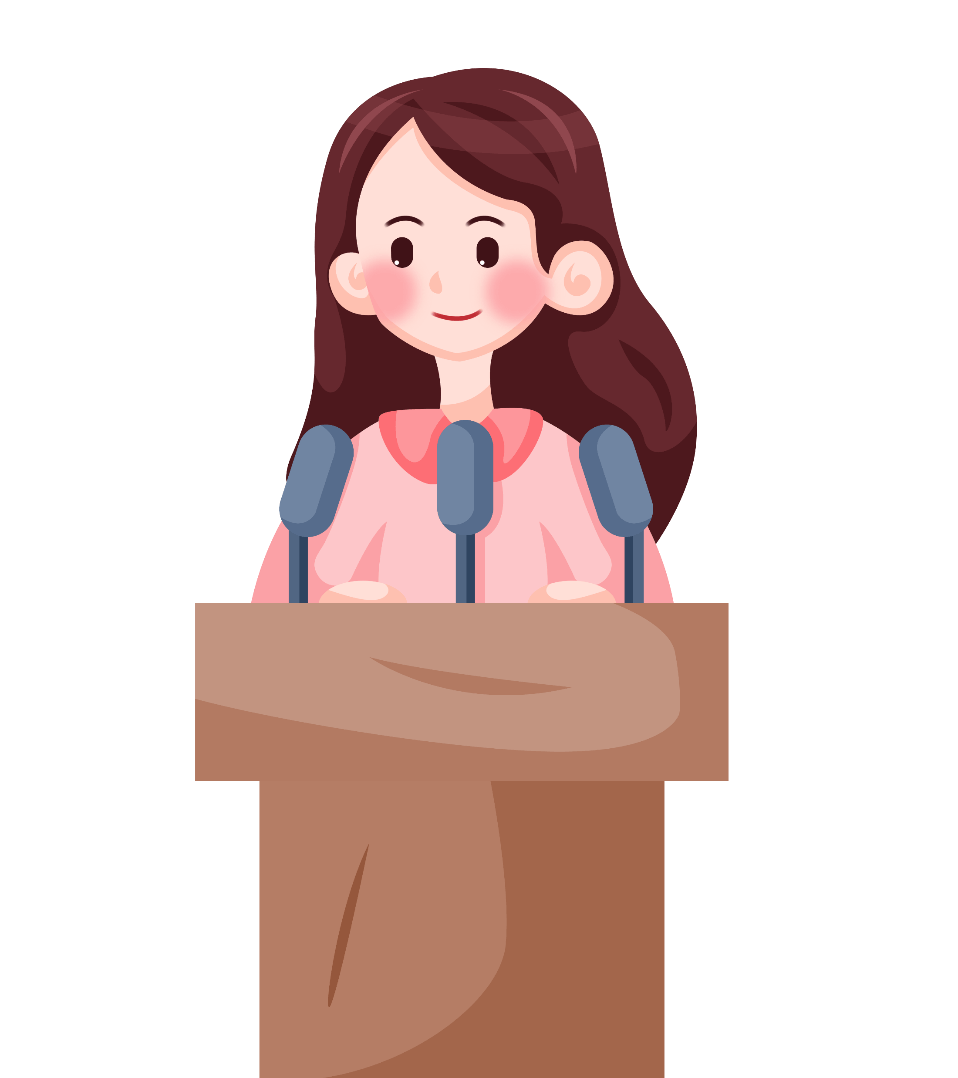 Kế hoạch hè
Nhà trường bàn giao HS về gia đình và Đoàn xã ........quản lí: Từ ngày…….
- Mở cửa thư viện học học sinh tham gia hoạt động. (Nếu CMHS có nhu cầu cho con tham gia)
- Sửa chữa,  bảo trì, bổ sung CSVC, thiết bị dạy học chuẩn bị cho NH mới.
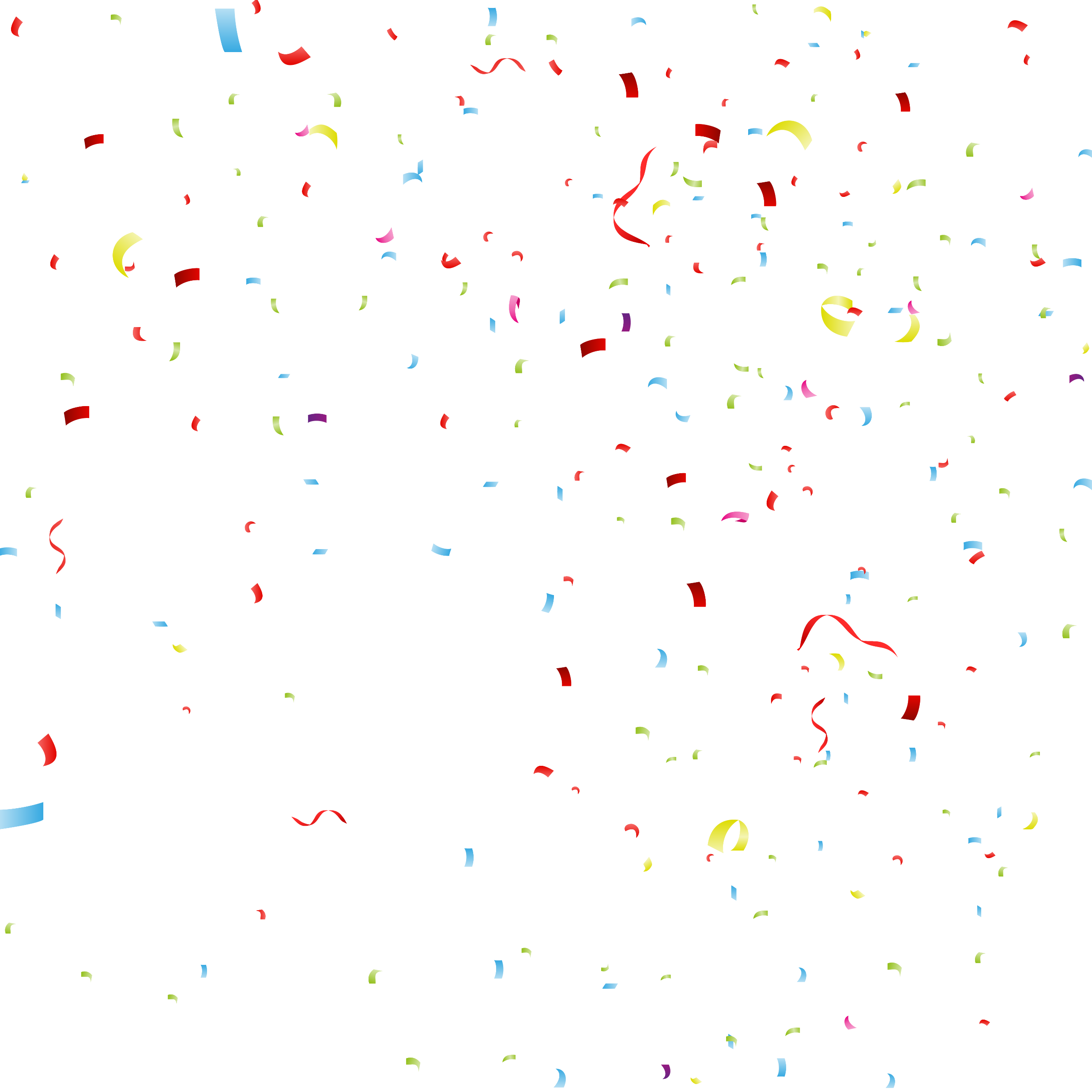 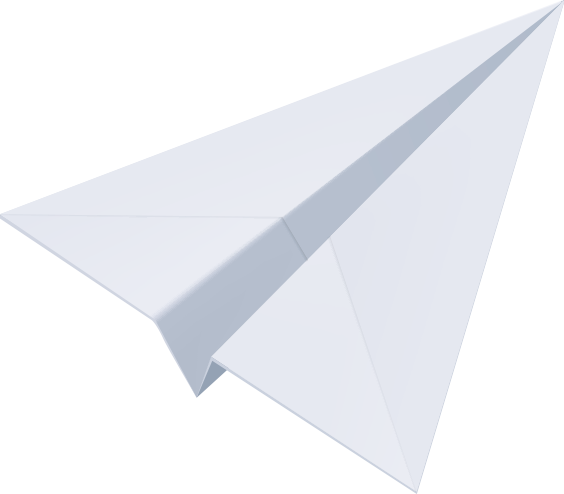 5
Ý kiến đóng góp của phụ huynh
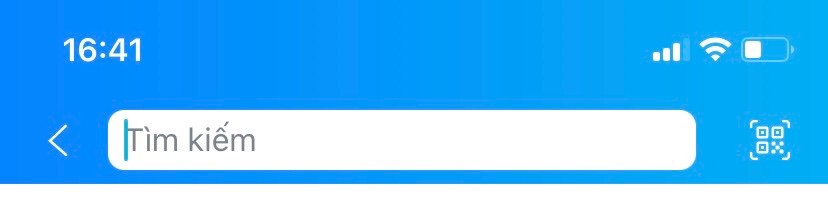 Bước 1:
Mở zalo bấm vào đây
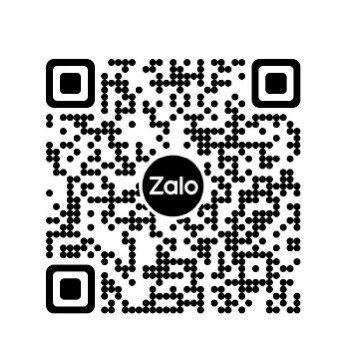 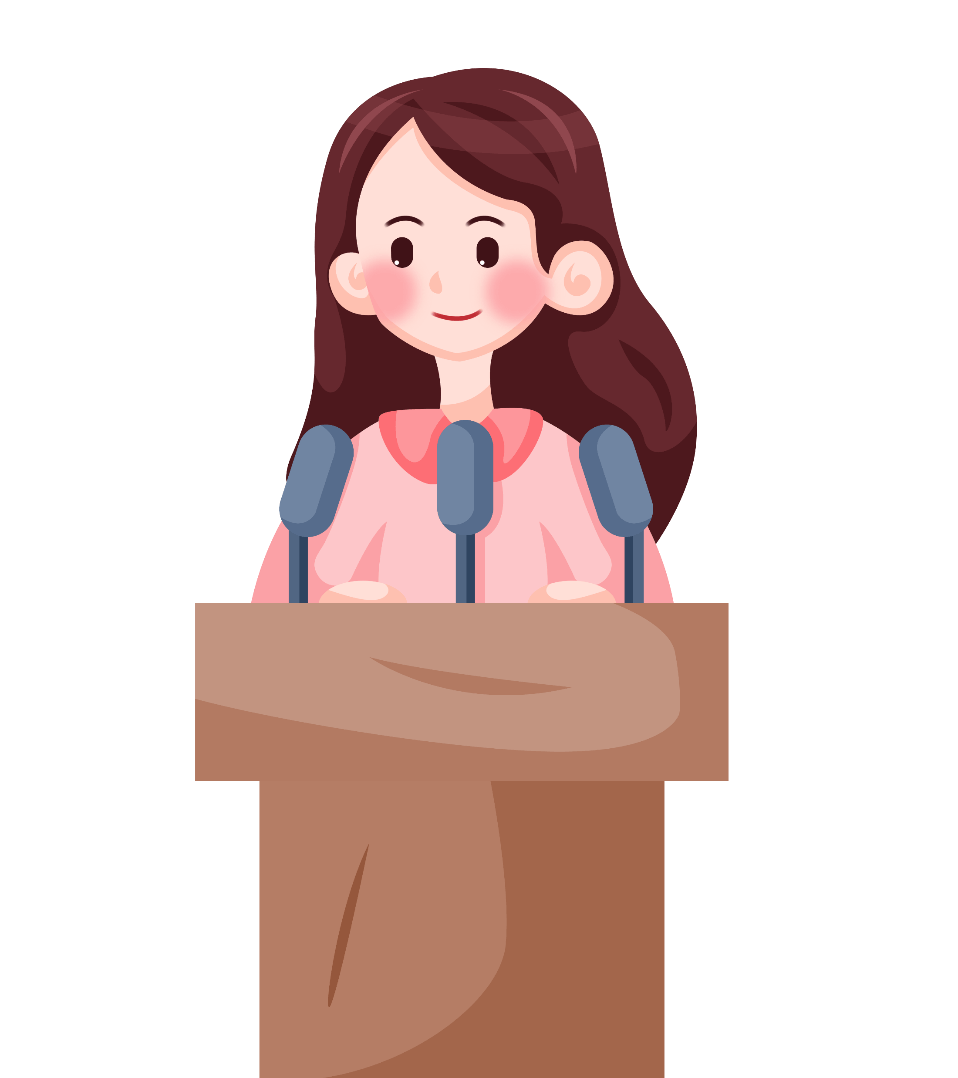 Bước 2:
Di chuyển camera vào đây
 Mời bạn vào nhóm zalo tài liệu tiểu học miễn phí
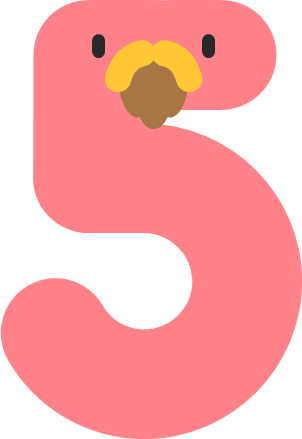 Chân thành cảm ơn Quý PHHS đã dự họp đầy đủ
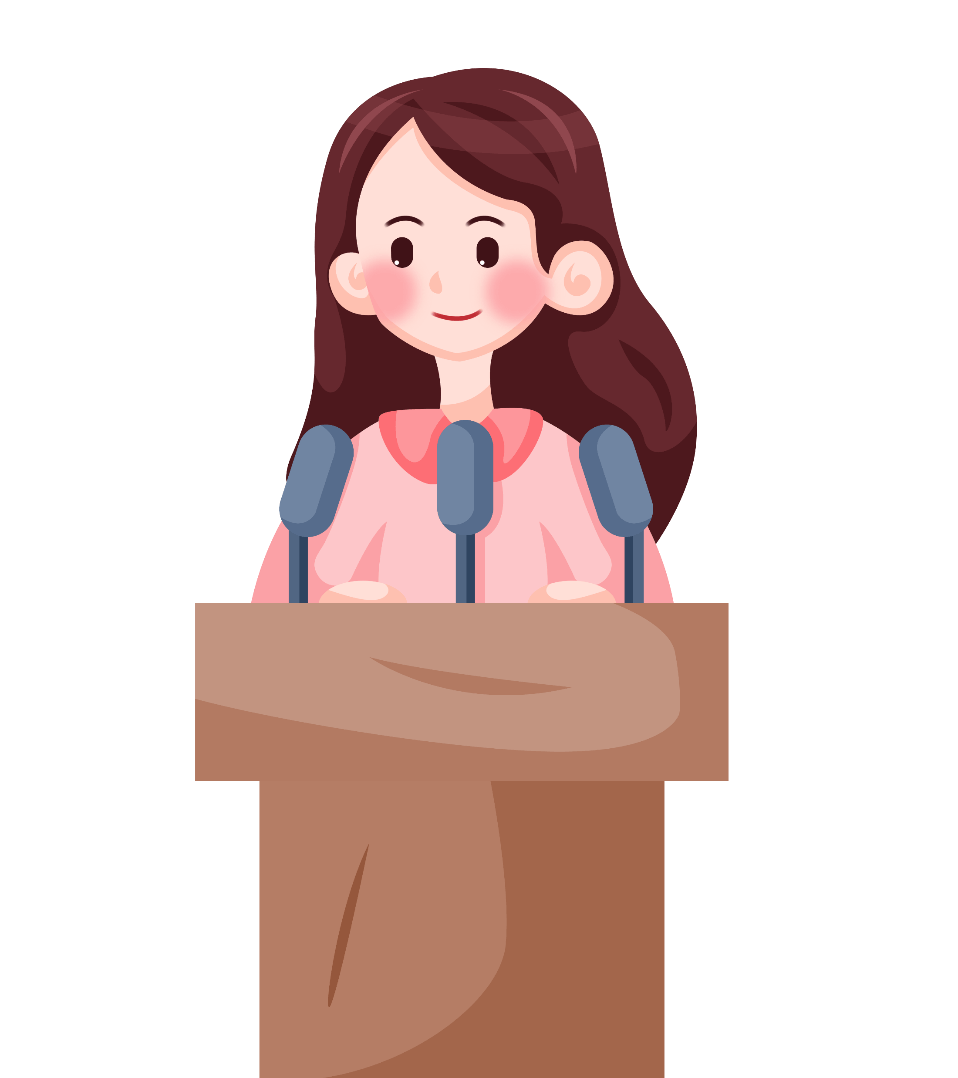